Collective Neutrino Oscillations
Collective Neutrino Oscillations
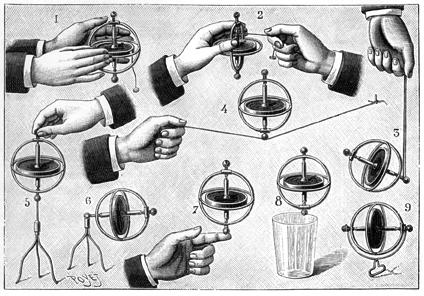 Georg G. Raffelt
3rd Schrödinger Lecture, Thursday 19 May 2011
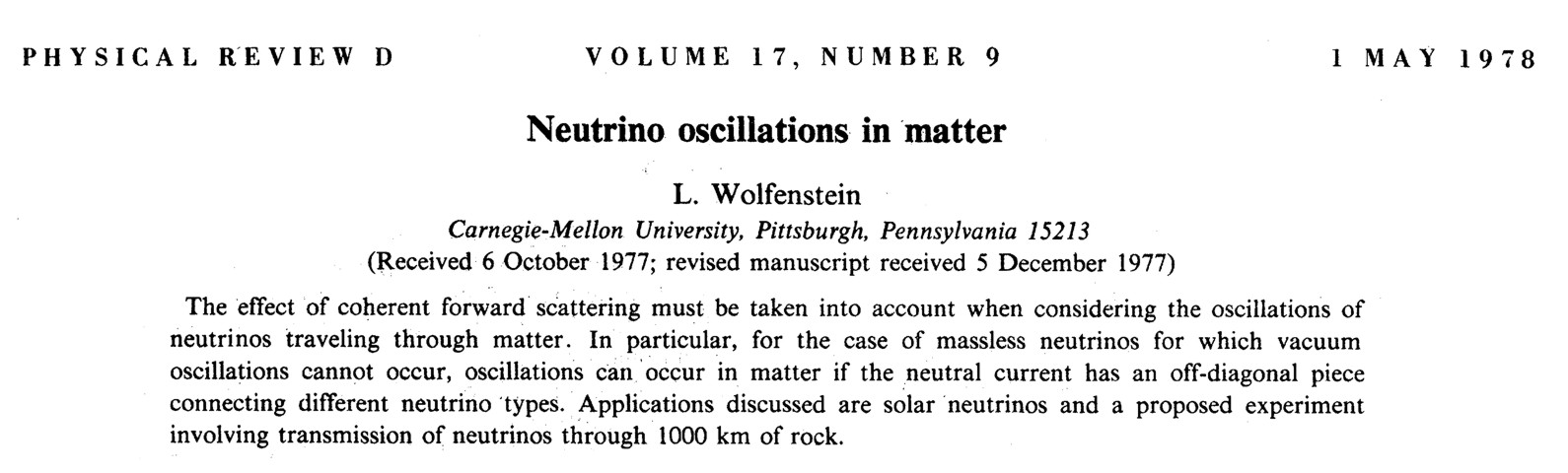 Neutrino Oscillations in Matter
3300 citations
Neutrinos in a medium suffer flavor-dependent
refraction
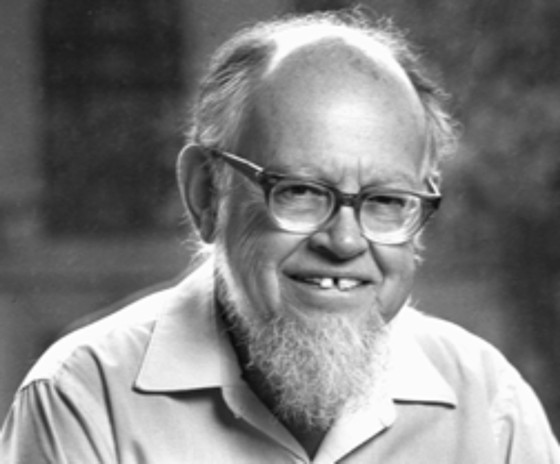 f
W, Z
Z
n
n
n
n
f
Lincoln Wolfenstein
Typical density of Earth:  5 g/cm3
Neutrino Oscillations in Matter
2-flavor neutrino evolution as an effective 2-level problem
With a 22 Hamiltonian matrix
Mass-squared matrix, rotated by 
mixing angle q relative to interaction
basis, drives oscillations
Suppression of Oscillations in Supernova Core
• Inside a SN core,
   flavors are “de-mixed”

• Very small oscillation
   amplitude

• Trapped e-lepton 
   number can only
   escape by diffusion
Snap Shots of Supernova Density Profiles
astro-ph/0407132
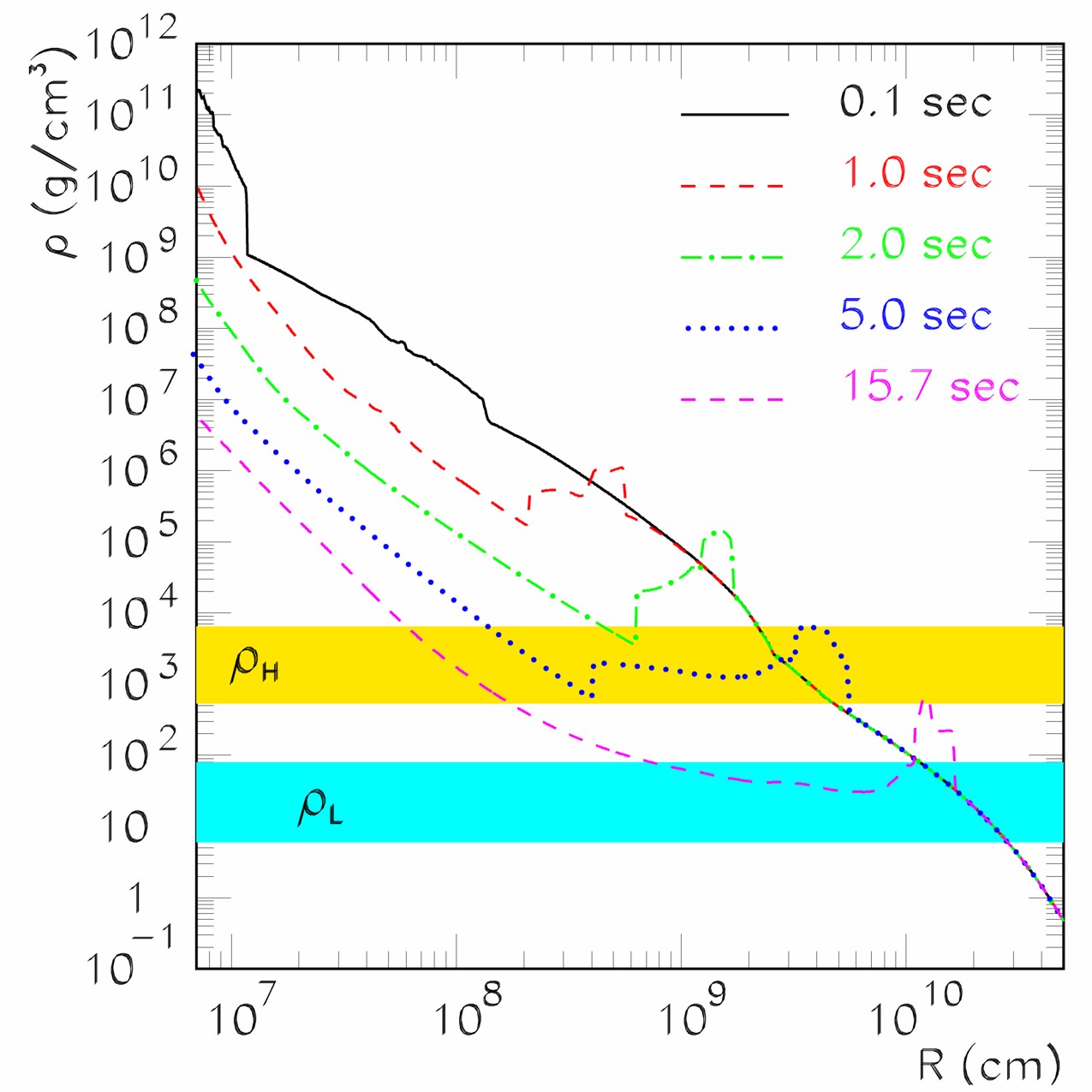 H-resonance (13 splitting)
L-resonance  (12 splitting)
Mikheev-Smirnov-Wolfenstein (MSW) effect
Eigenvalue diagram of 22 Hamiltonian matrix for 2-flavor oscillations
Antineutrinos
Neutrinos
Propagation through
density gradient:
adiabatic conversion
“Negative density”
represents antineutrinos
in the same diagram
Vacuum
Density
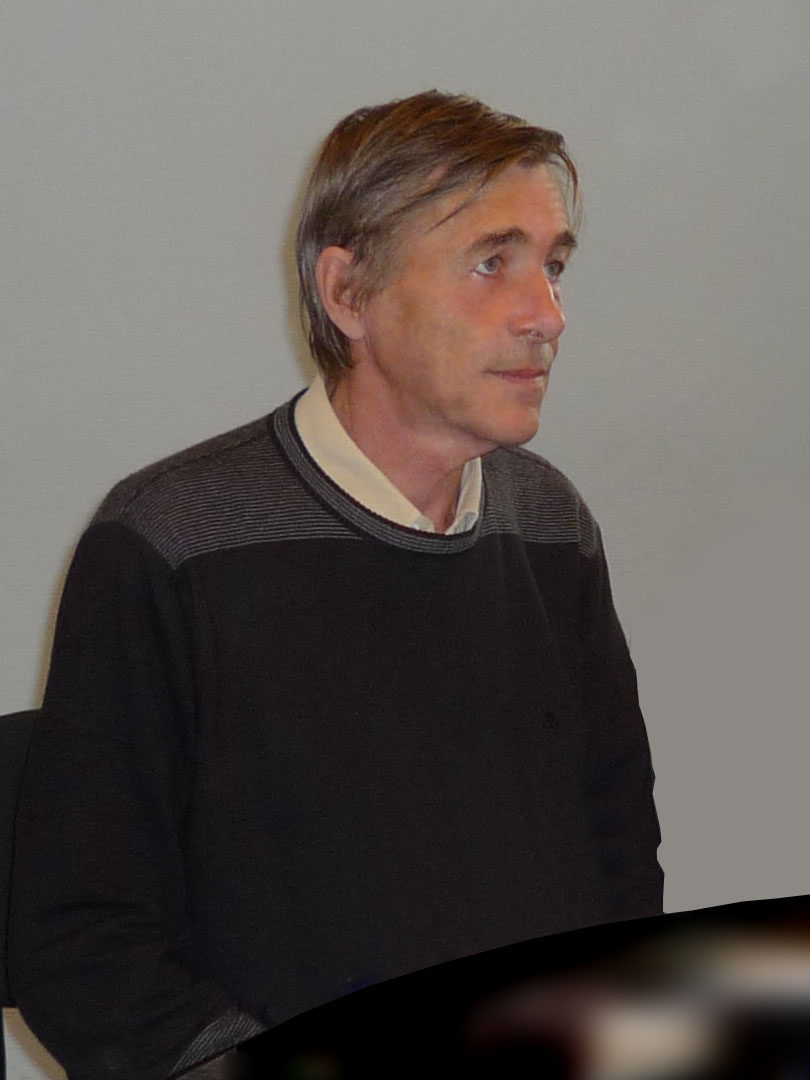 Stanislaw Mikheev († 23 April 2011)
Citations of Wolfenstein’s Paper on Matter Effects
Atm nu oscillations
SNO, KamLAND
MSW effect
SN 1987A
Annual citations of Wolfenstein, PRD 17:2369, 1978
in the SPIRES data base  (total of 3278 citations 1978–2010)
Three-Flavor Neutrino Parameters
e
e
m
m
t
t
e
e
m
m
t
t
m
m
t
t
v
Relevant for
 0n2b decay
Reactor
Solar/KamLAND
Atmospheric/LBL-Beams
v
Normal
Inverted
Tasks and Open Questions
 Precision for q12 and q23
 How large is q13 ?
 CP-violating phase d ?
 Mass ordering ? 
   (normal vs inverted)
 Absolute masses ?
   (hierarchical vs degenerate)
 Dirac or Majorana ?
2
3
Sun
Atmosphere
1
Atmosphere
2180–2640 meV2
2
Sun
1
3
Three Phases of Neutrino Emission
Prompt  ne  burst
Accretion
Cooling
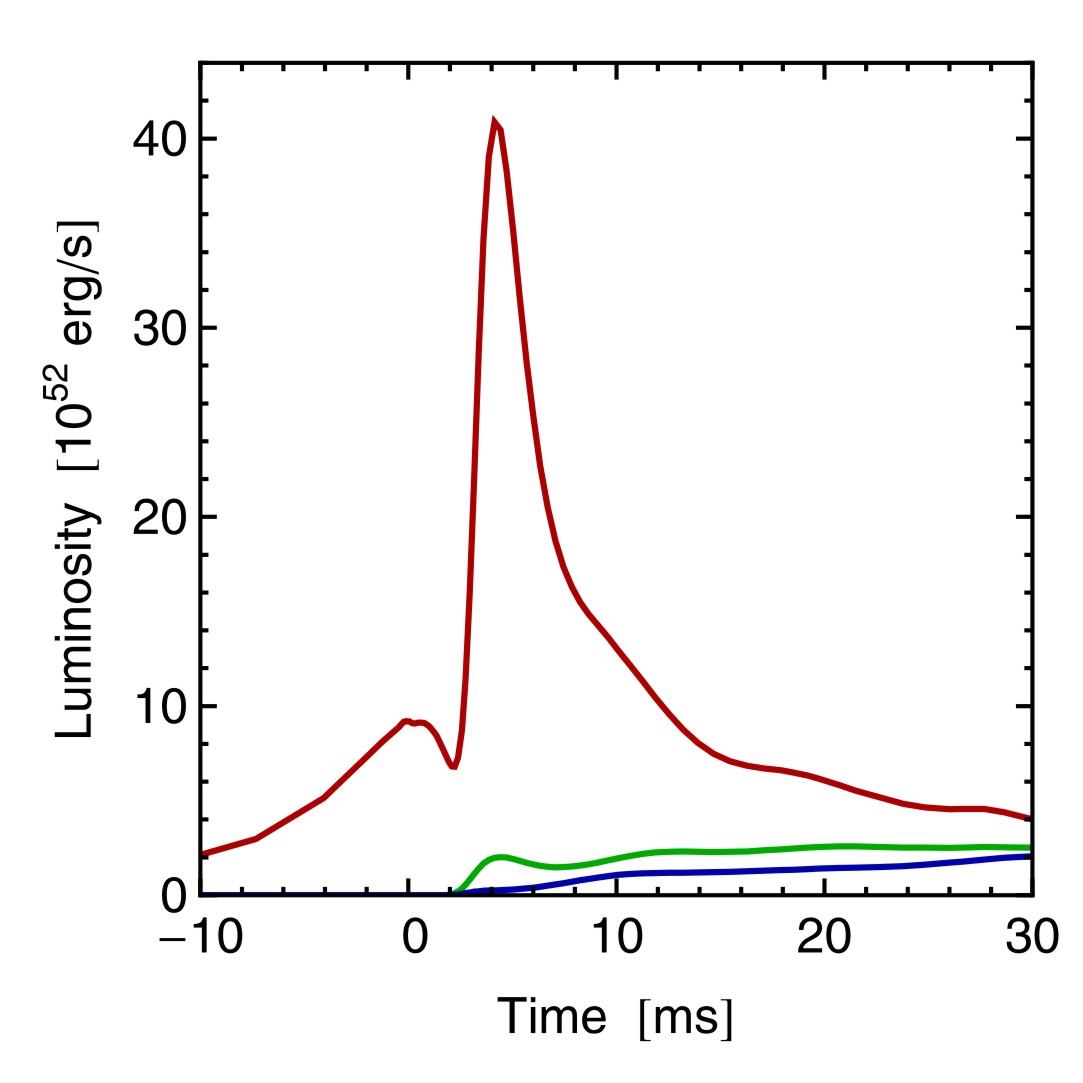 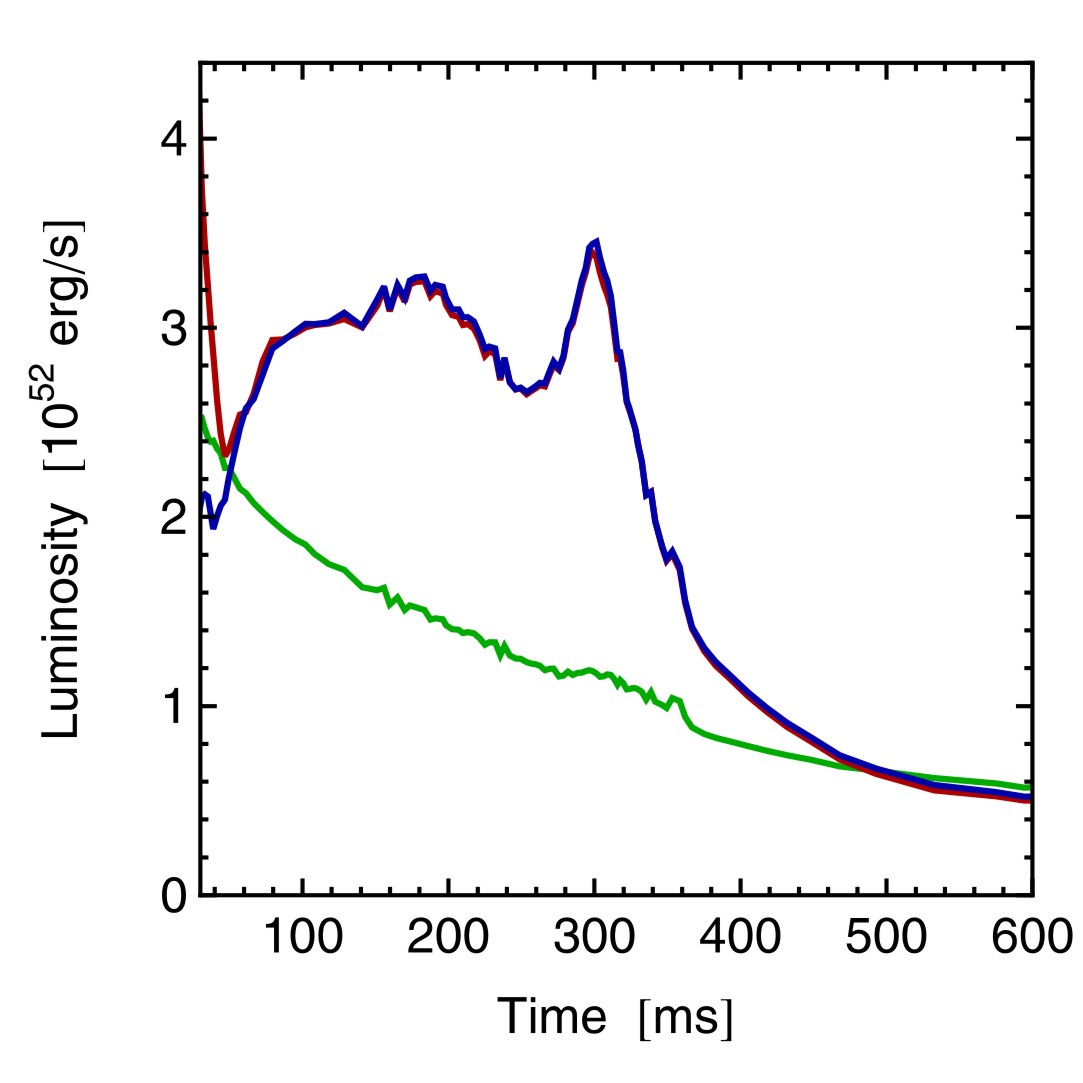 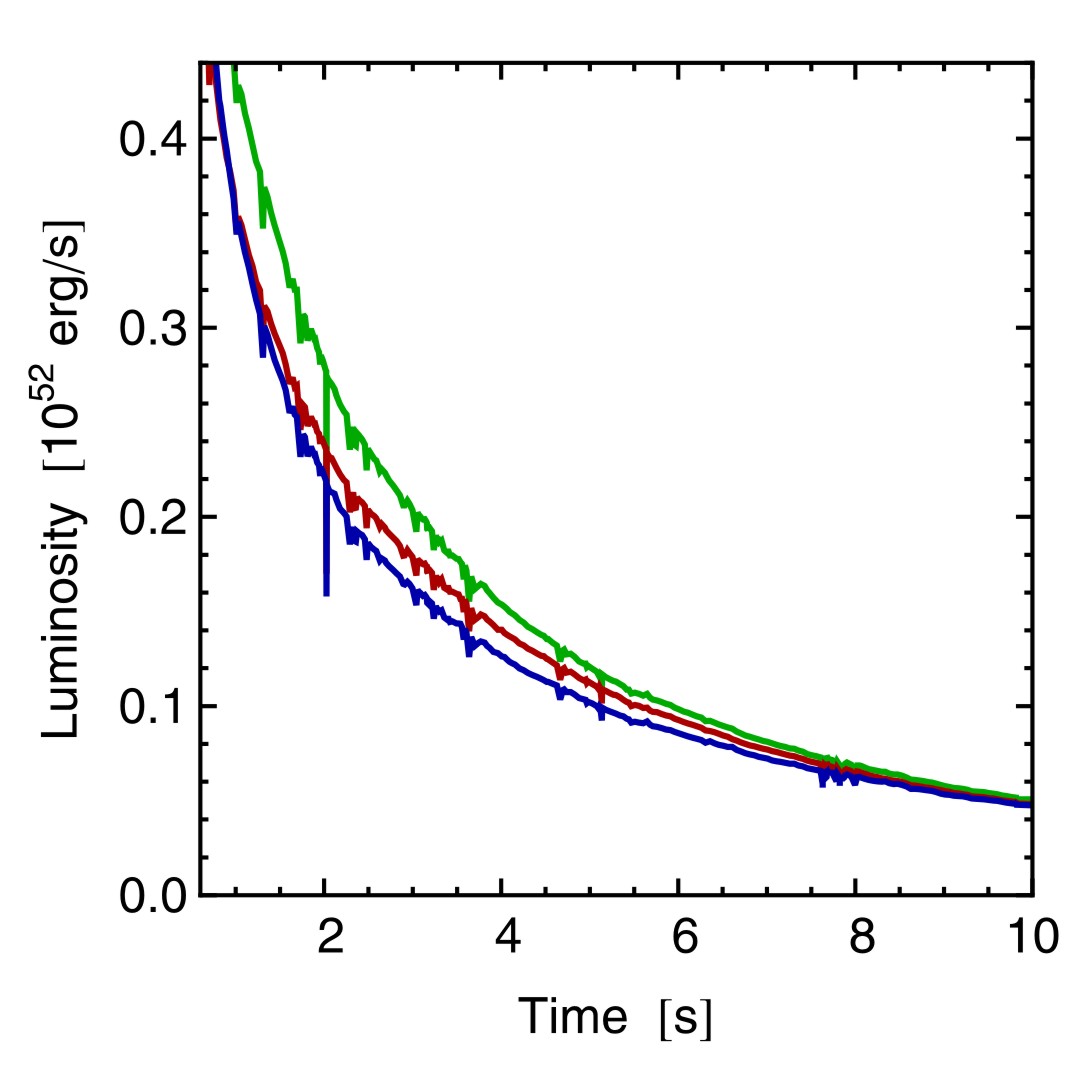 Shock breakout
 De-leptonization of
   outer core layers
Cooling on neutrino
diffusion time scale
Spherically symmetric model (10.8 M⊙) with Boltzmann neutrino transport
 Explosion manually triggered by enhanced CC interaction rate
Fischer et al. (Basel group), A&A 517:A80, 2010 [arxiv:0908.1871]
Level-Crossing Diagram in a Supernova Envelope
Normal mass hierarchy
Inverted mass hierarchy
Vacuum
Vacuum
Dighe & Smirnov, Identifying the neutrino mass spectrum from a supernova
neutrino burst, astro-ph/9907423
Oscillation of Supernova Anti-Neutrinos
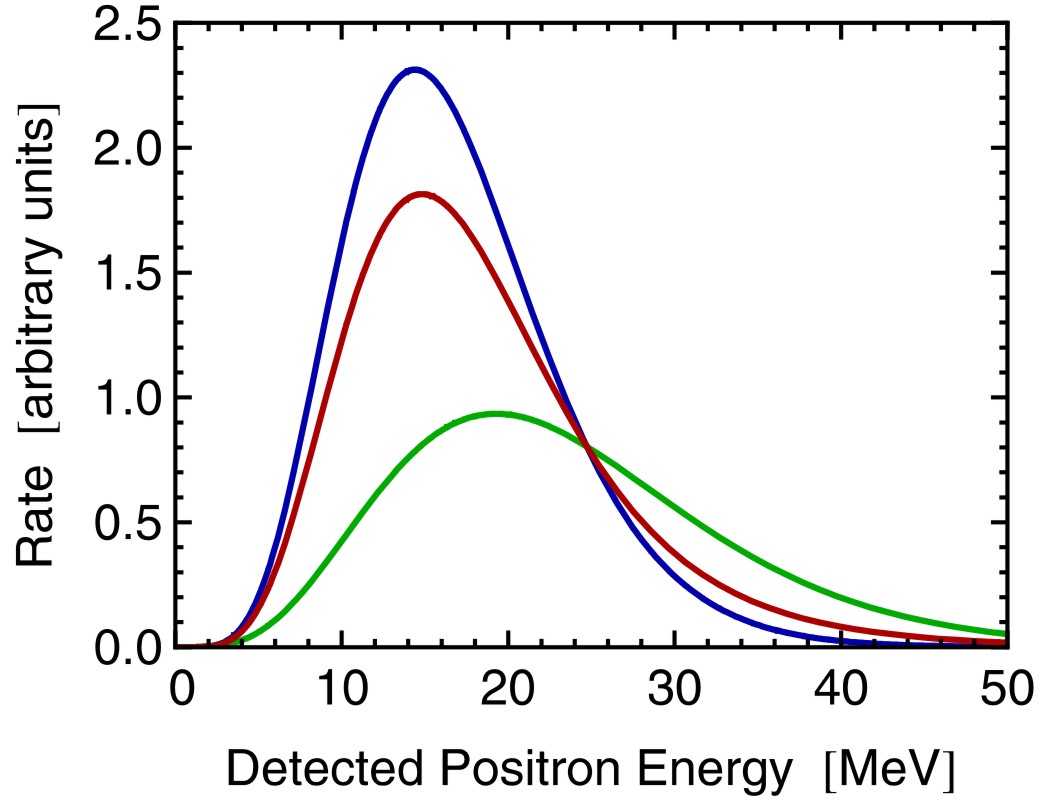 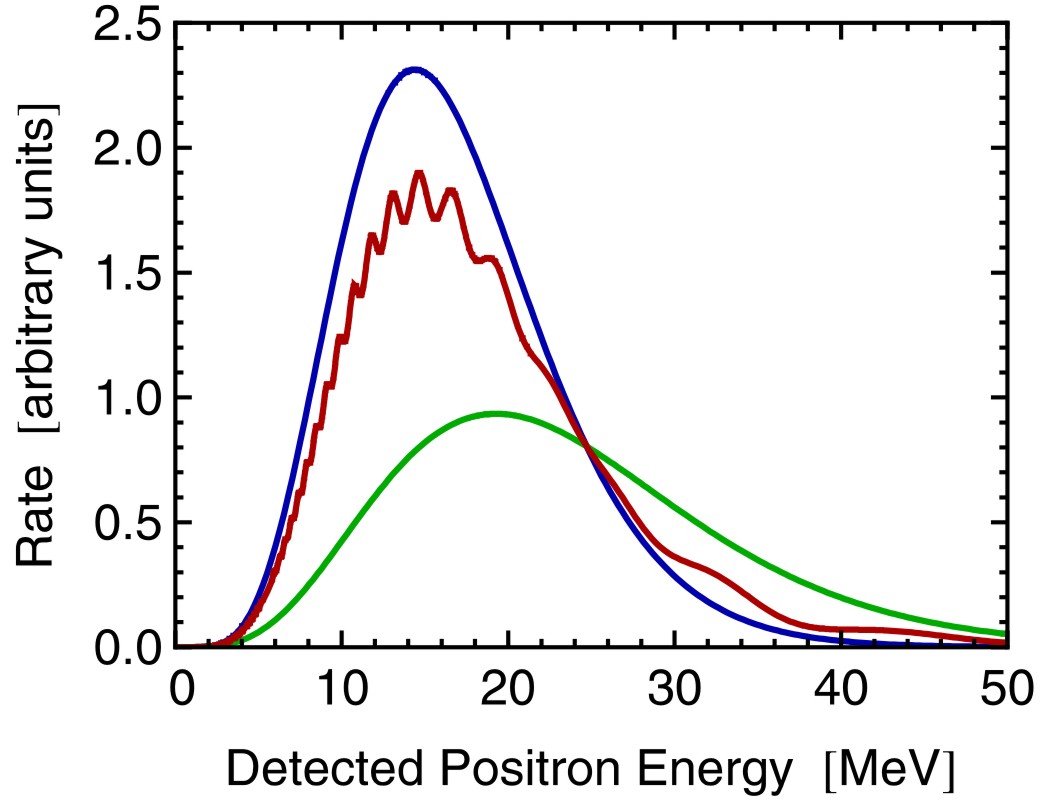 Partial swap
(Normal hierarchy)
Partial swap
(Normal hierarchy)
w/ Earth effects
8000 km path length
in Earth assumed
Detecting Earth effects requires good energy resolution
(Large scintillator detector, e.g. LENA, or megaton water Cherenkov)
Signature of Flavor Oscillations (Accretion Phase)
1-3-mixing  scenarios
A
B
C
Normal  (NH)
Mass ordering
Inverted  (IH)
Any  (NH/IH)
MSW conversion
adiabatic
non-adiabatic
0
0
Yes
No
Yes
May distinguish mass ordering
Assuming collective effects are not important during accretion phase 
(Chakraborty et al., arXiv:1105.1130v1)
Snap Shots of Supernova Density Profiles
astro-ph/0407132
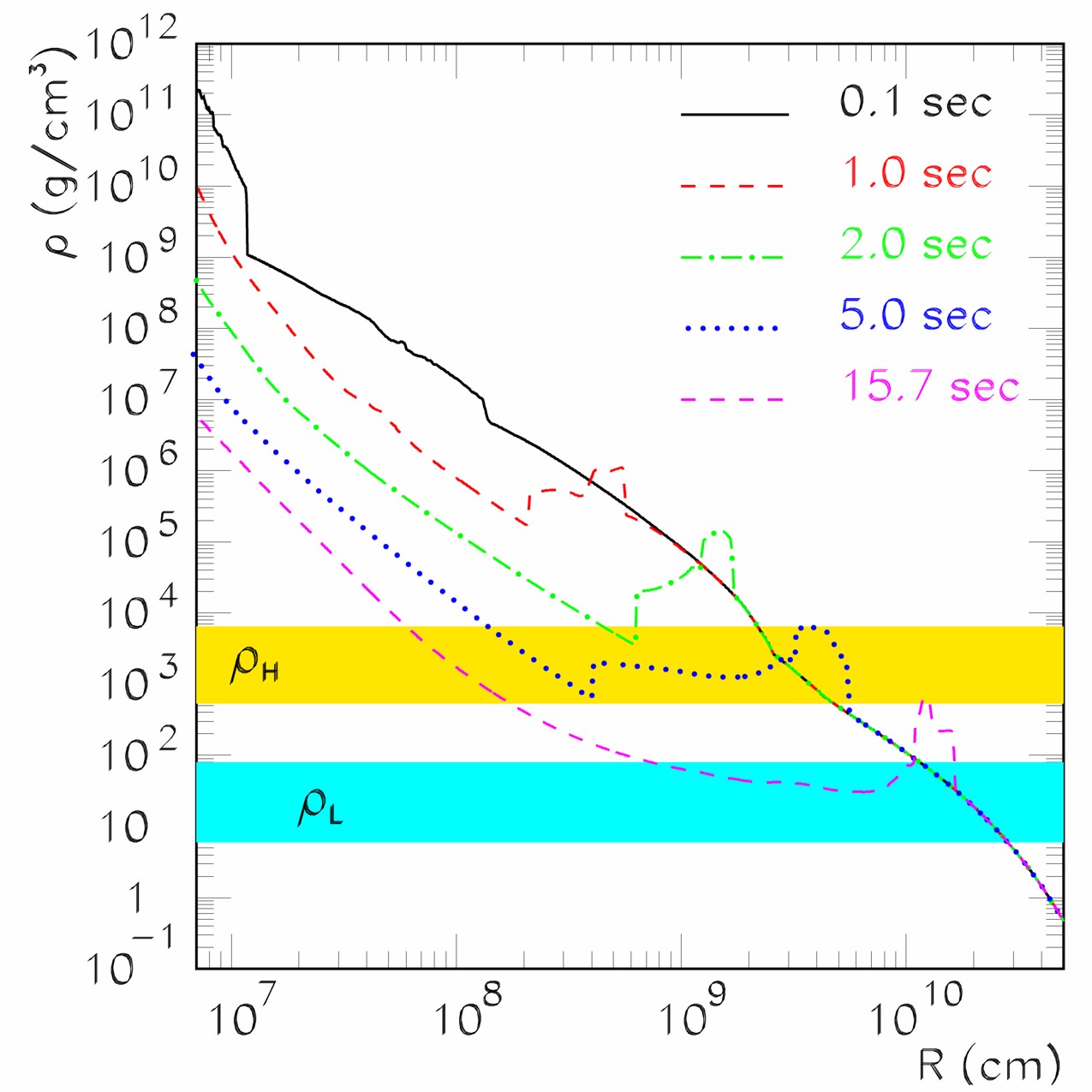 Equivalent
neutrino
density ∝ R-2
H-resonance (13 splitting)
L-resonance  (12 splitting)
Self-Induced Flavor Oscillations of SN Neutrinos
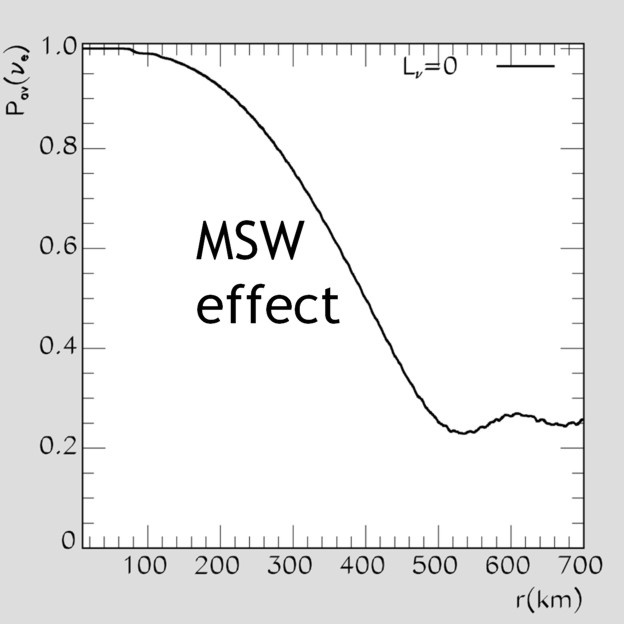 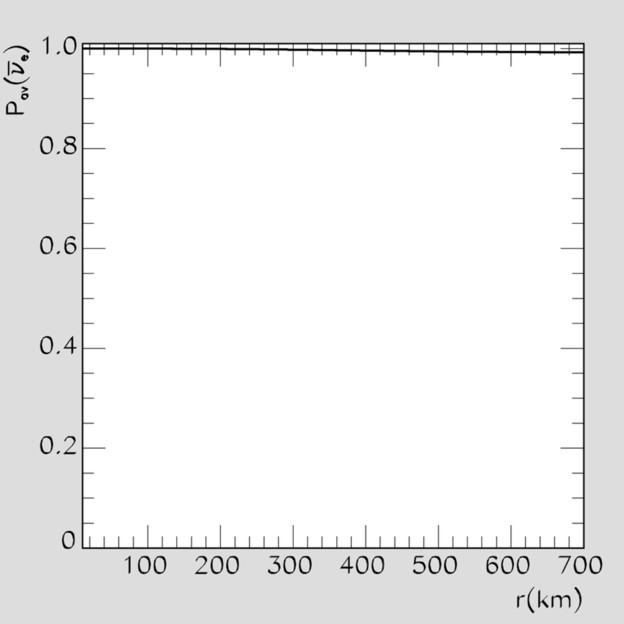 Realistic
nu-nu effect
Normal
Hierarchy

atm Dm2

q13 close
to Chooz
limit
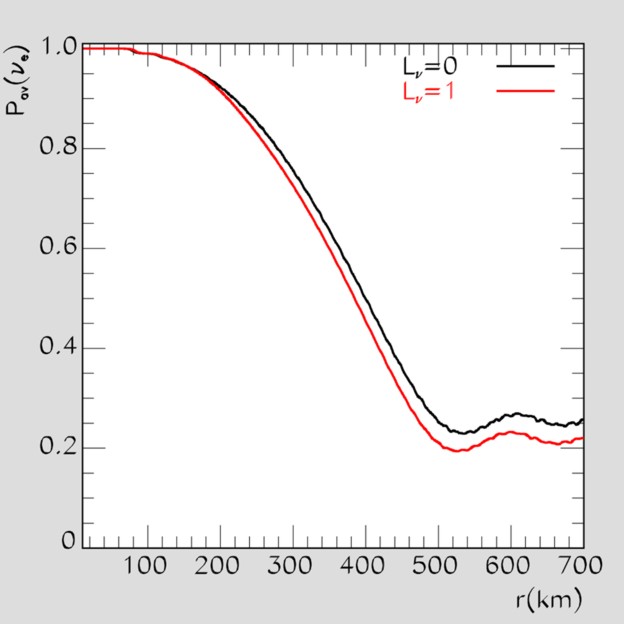 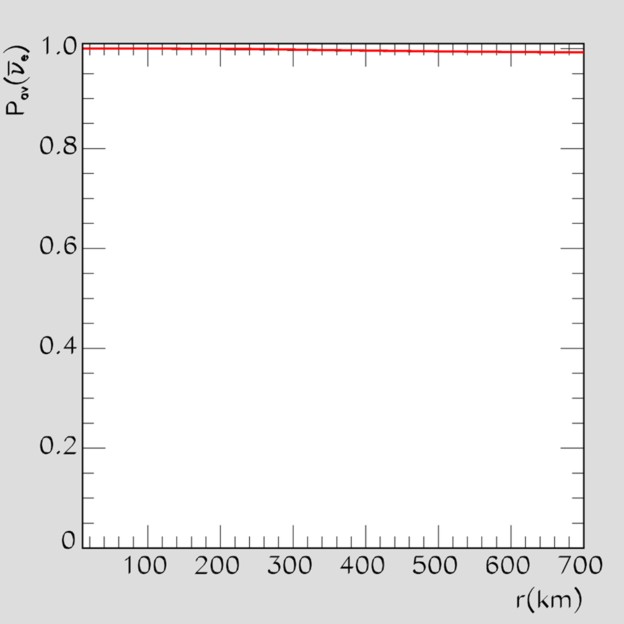 MSW
effect
No
nu-nu effect
Inverted
Hierarchy
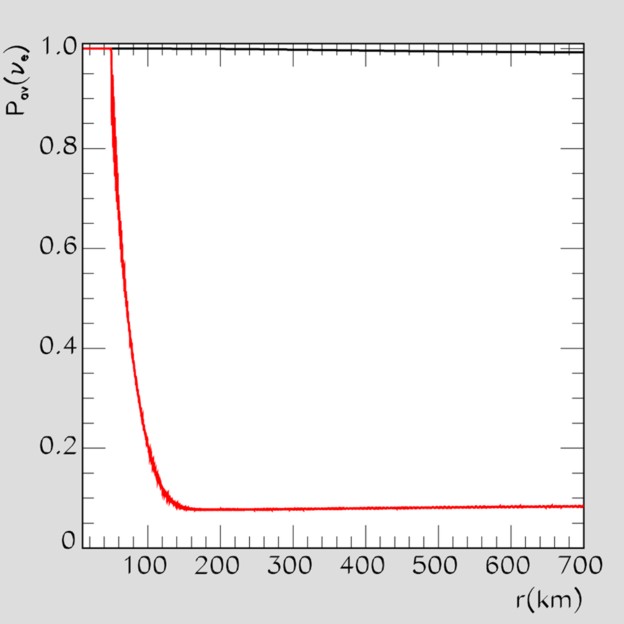 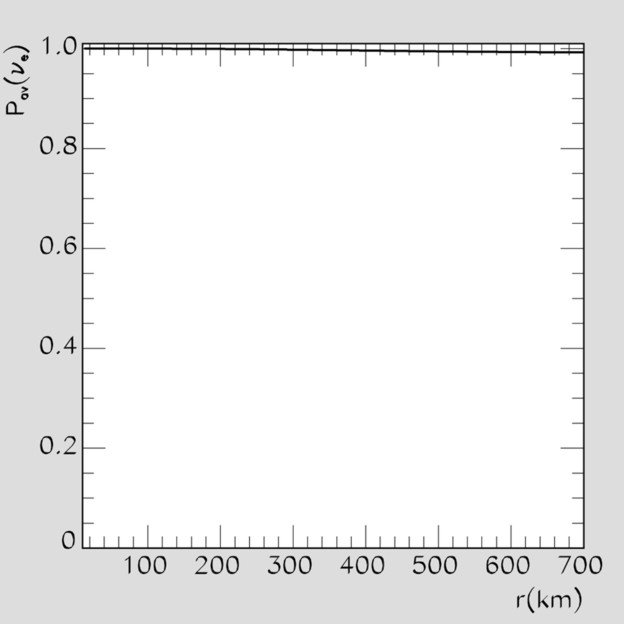 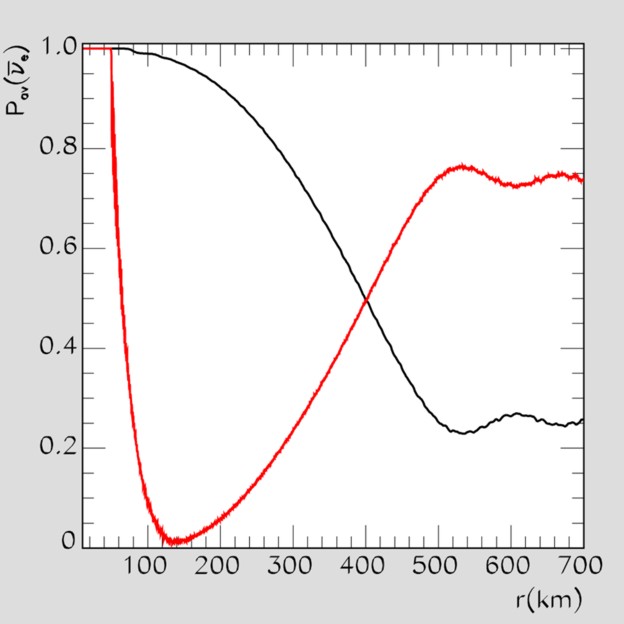 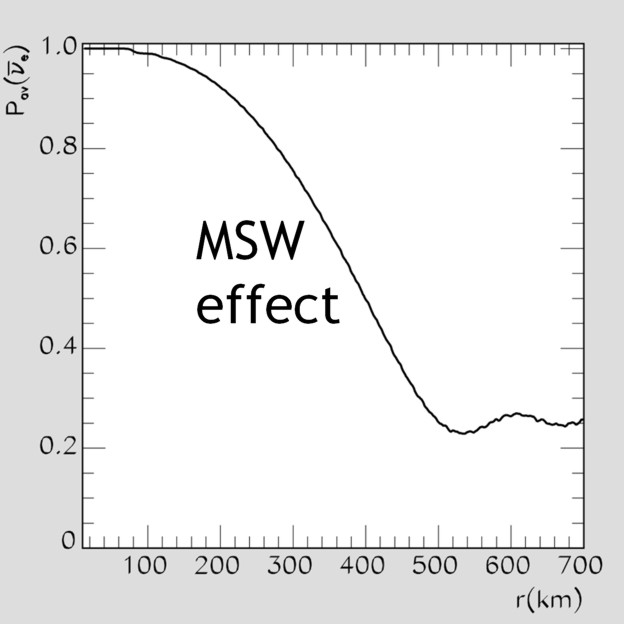 Realistic
nu-nu effect
Collective
oscillations
(single-angle
 approximation)
MSW
No
nu-nu effect
Spectral Split
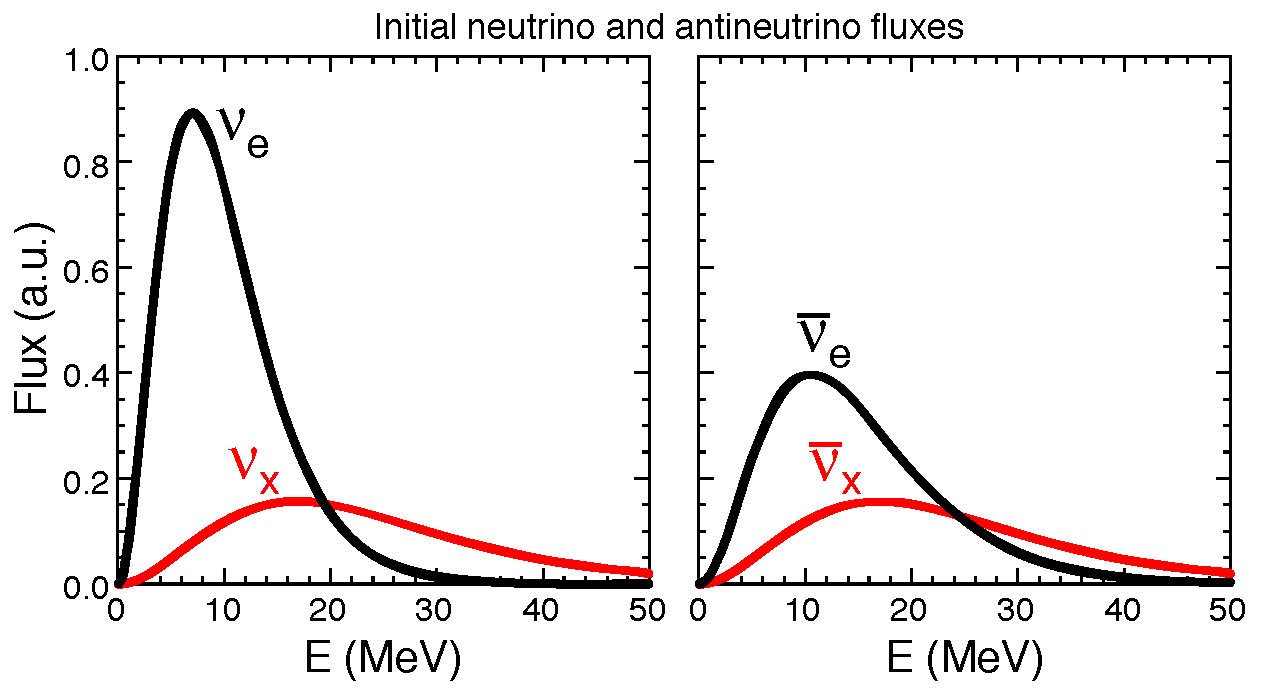 Initial
fluxes at
neutrino
sphere
Figures from

Fogli, Lisi, 
Marrone & Mirizzi, 
arXiv:0707.1998

Explanations in

Raffelt & Smirnov
arXiv:0705.1830
and 0709.4641

Duan, Fuller,
Carlson & Qian
arXiv:0706.4293
and 0707.0290
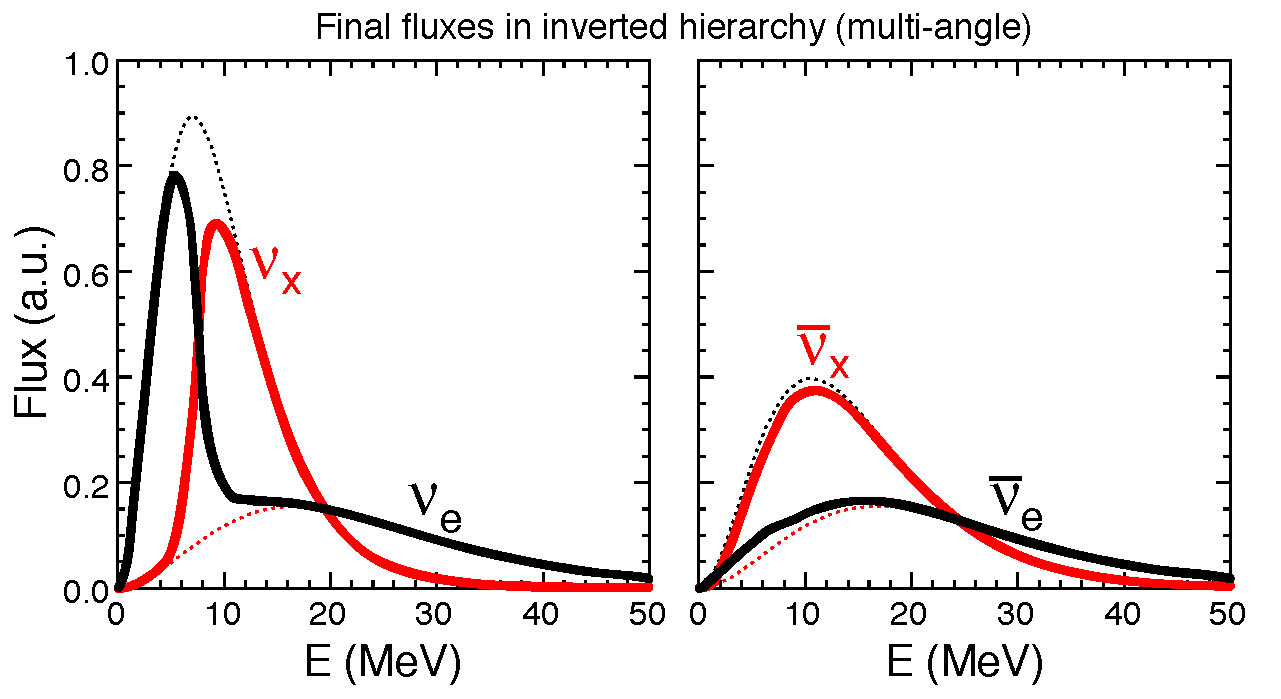 After
collective
trans-
formation
Collective Supernova Nu Oscillations since 2006
Two seminal papers in 2006 triggered a torrent of activities
Duan, Fuller, Qian, astro-ph/0511275, Duan et al. astro-ph/0606616
Balantekin, Gava & Volpe, arXiv:0710.3112. Balantekin & Pehlivan, astro-ph/0607527. Blennow, Mirizzi & Serpico, arXiv:0810.2297. Cherry, Fuller, Carlson, Duan & Qian, arXiv:1006.2175. Chakraborty, Choubey, Dasgupta & Kar, arXiv:0805.3131. Chakraborty, Fischer, Mirizzi, Saviano, Tomàs, arXiv:1104.4031, 1105.1130. Choubey, Dasgupta, Dighe & Mirizzi, arXiv:1008.0308. Dasgupta & Dighe, arXiv:0712.3798. Dasgupta, Dighe & Mirizzi, arXiv:0802.1481. Dasgupta, Dighe, Mirizzi & Raffelt, arXiv:0801.1660, 0805.3300. Dasgupta, Mirizzi, Tamborra & Tomàs, arXiv:1002.2943. Dasgupta, Dighe, Raffelt & Smirnov, 0904.3542. Dasgupta, Raffelt, Tamborra, arXiv:1001.5396. Duan, Fuller, Carlson & Qian, astro-ph/0608050, 0703776, arXiv:0707.0290, 0710.1271. Duan, Fuller & Qian, arXiv:0706.4293, 0801.1363, 0808.2046, 1001.2799. Duan, Fuller & Carlson, arXiv:0803.3650. Duan & Kneller, arXiv:0904.0974. Duan & Friedland, arXiv:1006.2359. Duan, Friedland, McLaughlin & Surman, arXiv:1012.0532. Esteban-Pretel, Pastor, Tomàs, Raffelt & Sigl, arXiv:0706.2498, 0712.1137. Esteban-Pretel, Mirizzi, Pastor, Tomàs, Raffelt, Serpico & Sigl, arXiv:0807.0659. Fogli, Lisi, Marrone & Mirizzi, arXiv:0707.1998. Fogli, Lisi, Marrone & Tamborra, arXiv:0812.3031. Friedland, arXiv:1001.0996. Gava & Jean-Louis, arXiv:0907.3947. Gava & Volpe, arXiv:0807.3418. Galais, Kneller & Volpe, arXiv:1102.1471. Galais & Volpe, arXiv:1103.5302. Gava, Kneller, Volpe & McLaughlin, arXiv:0902.0317. Hannestad, Raffelt, Sigl & Wong, astro-ph/0608695. Wei Liao, arXiv:0904.0075, 0904.2855.  Lunardini, Müller & Janka, arXiv:0712.3000. Mirizzi, Pozzorini, Raffelt & Serpico, arXiv:0907.3674. Mirizzi & Tomàs, arXiv:1012.1339. Pehlivan, Balantekin, Kajino, Yoshida, arXiv:1105.1182. Raffelt, arXiv:0810.1407, 1103.2891. Raffelt & Tamborra, arXiv:1006.0002. Raffelt & Sigl, hep-ph/0701182. Raffelt & Smirnov, arXiv:0705.1830, 0709.4641. Sawyer, hep-ph/0408265, 0503013, arXiv:0803.4319, 1011.4585. Wu & Qian, arXiv:1105.2068.
Flavor-Off-Diagonal Refractive Index
2-flavor neutrino evolution as an effective 2-level problem
Effective mixing Hamiltonian
Z
n
n
Mass term in
flavor basis:
causes vacuum
oscillations
Wolfenstein’s weak
potential, causes MSW 
“resonant” conversion
together with vacuum
term
Flavor-off-diagonal potential,
caused by flavor oscillations.
(J.Pantaleone, PLB 287:128,1992)
Flavor oscillations feed back on the Hamiltonian: Nonlinear effects!
Synchronizing Oscillations by Neutrino Interactions
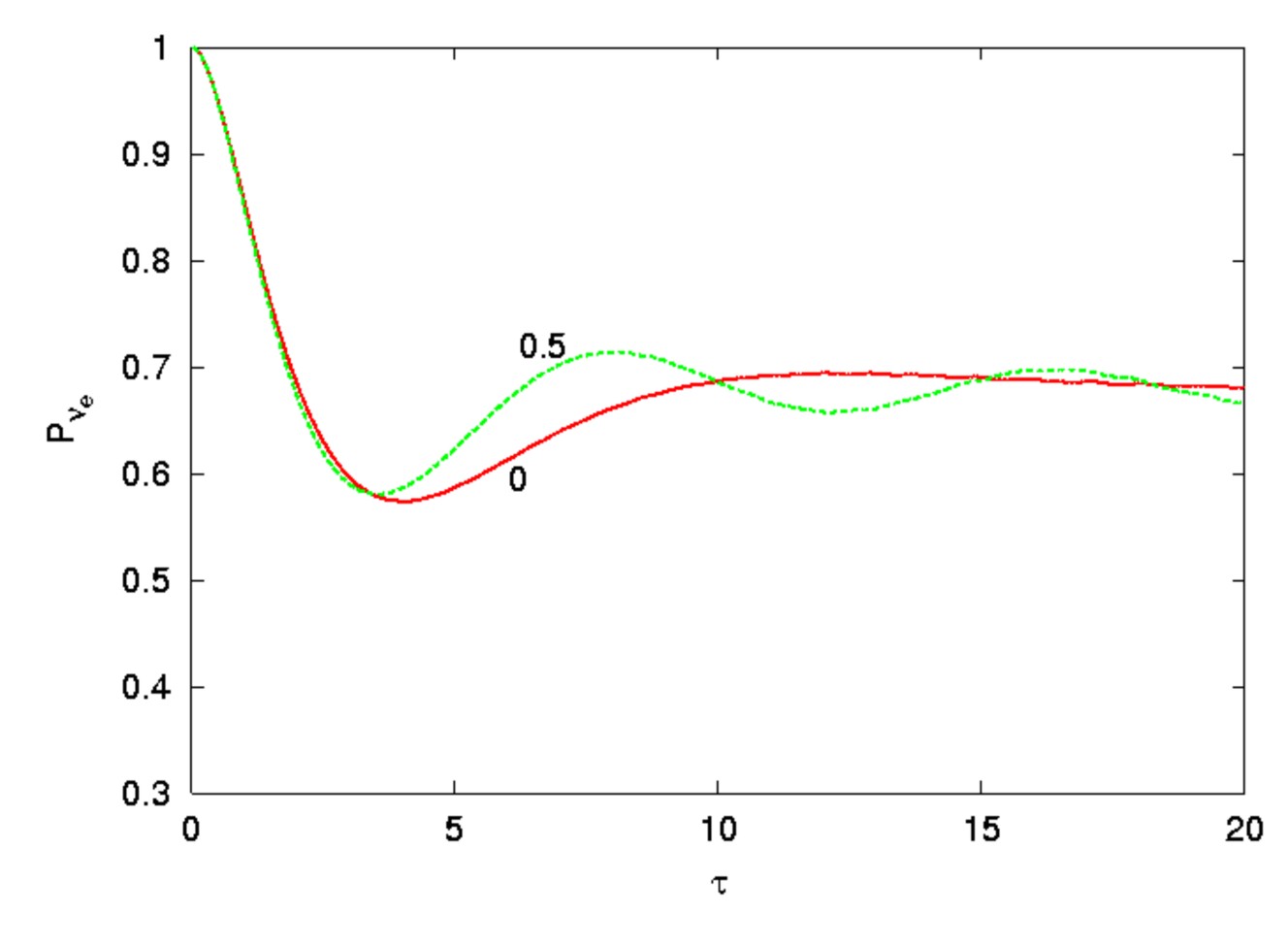 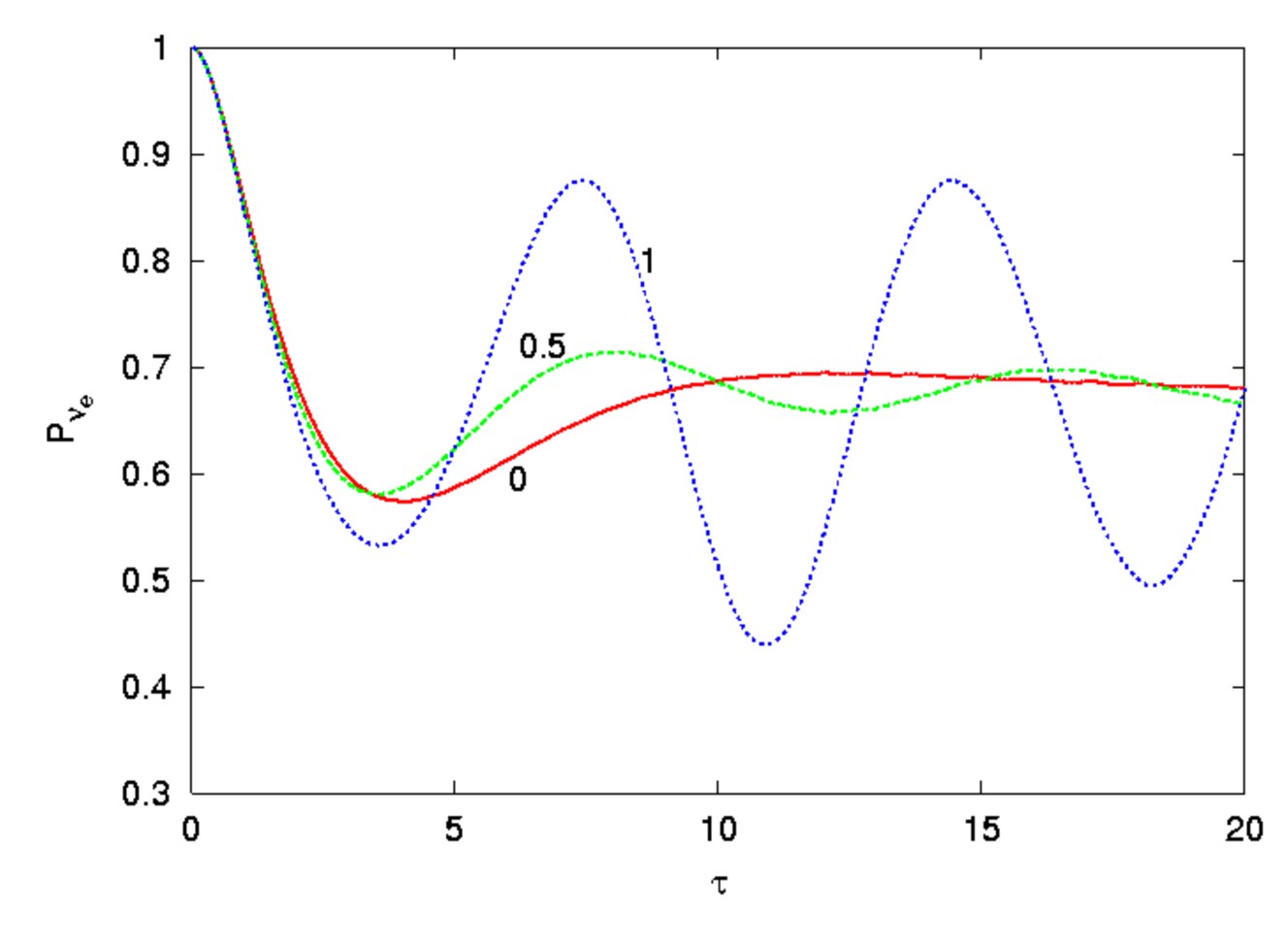 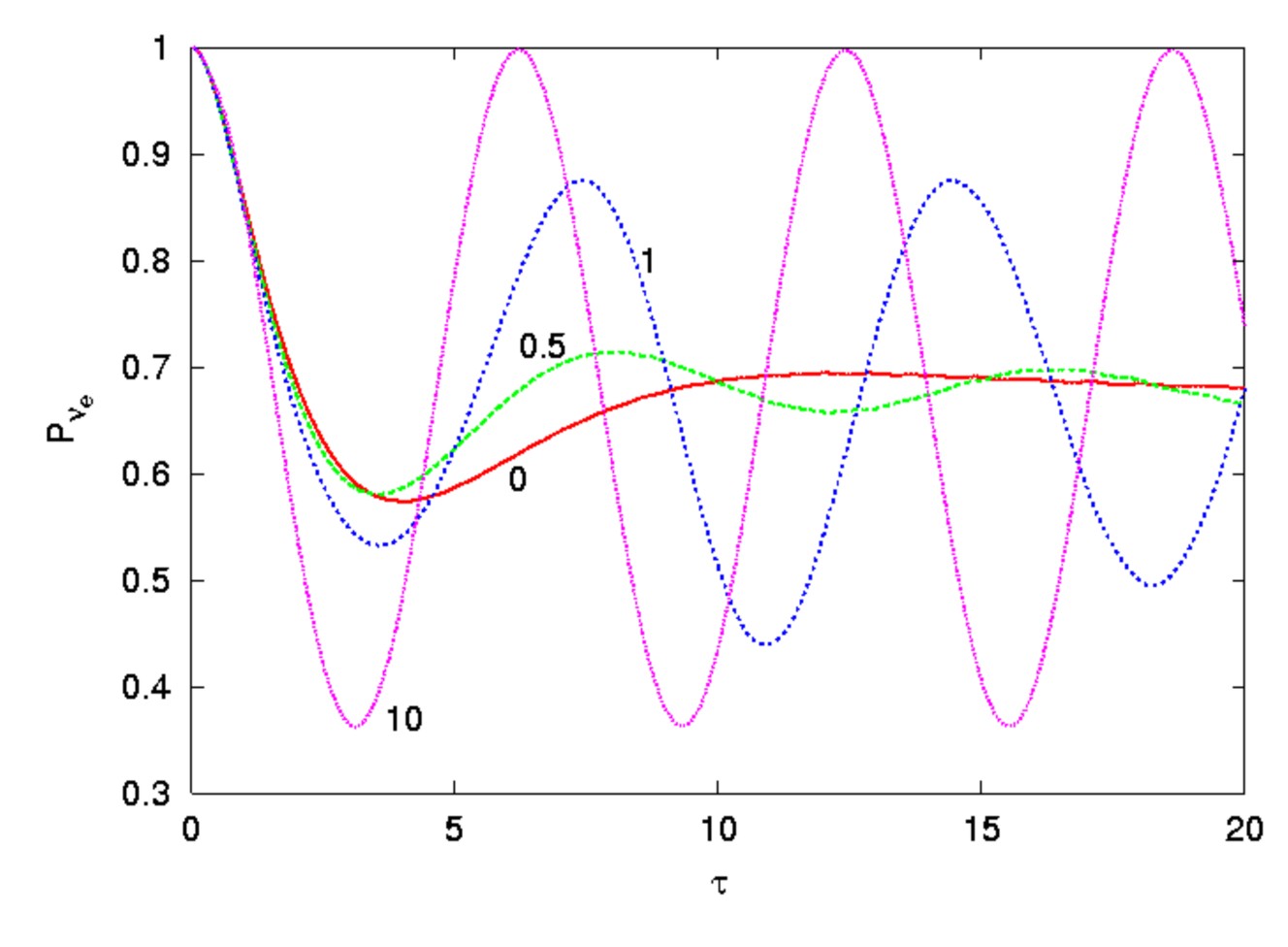 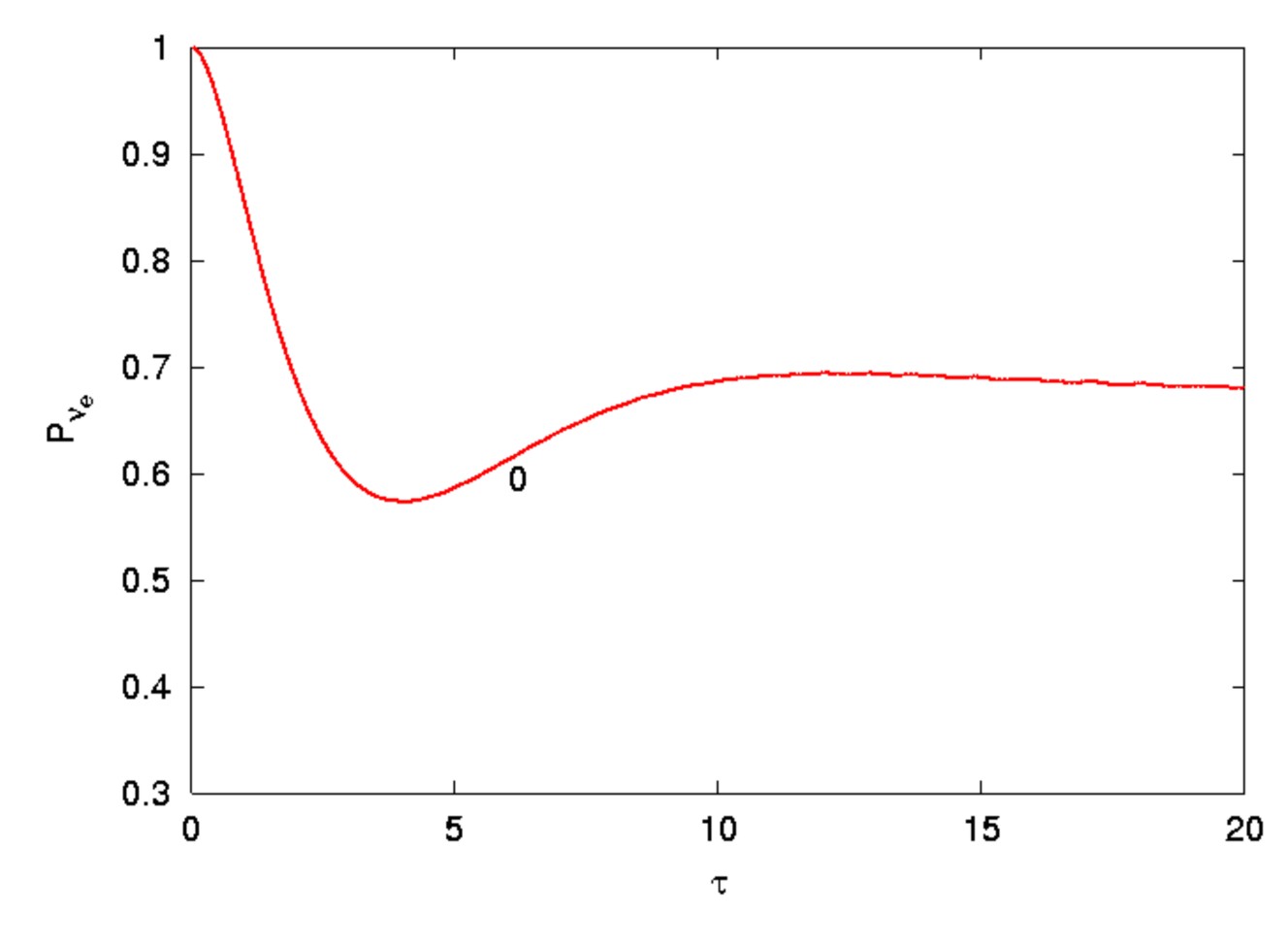 Average e-flavor
component of
polarization vector
Time
Pastor, Raffelt & Semikoz, hep-ph/0109035
Vacuum Flavor Oscillations
2-flavor neutrino evolution a 2-level problem
Hamiltonian provided by neutrino mass matrix
Three Ways to Describe Flavor Oscillations
Flavor Oscillation as Spin Precession
Flavor
direction
Mass
direction
Twice the vacuum 
mixing angle
Adding Matter
MSW Effect
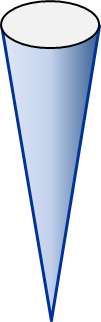 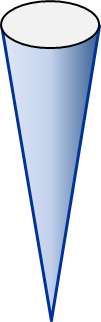 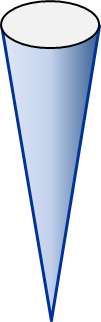 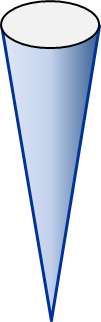 Matter Density
Adding Neutrino-Neutrino Interactions
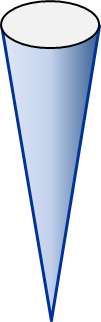 Synchronized Oscillations by Nu-Nu Interactions
For large neutrino density, individual modes precess around large common
dipole moment
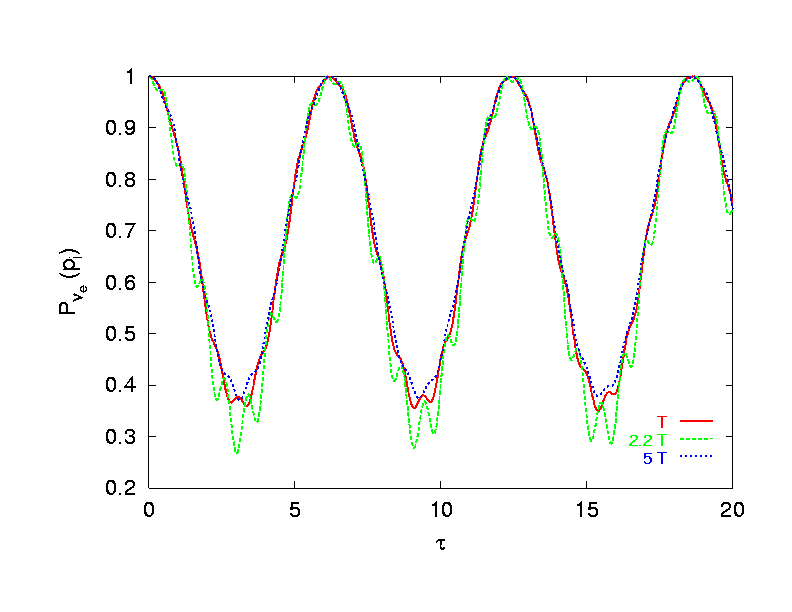 Pastor, Raffelt & Semikoz, hep-ph/0109035
Two Spins Interacting with a Dipole Force
Mass
direction
Two Spins with Opposite Initial Orientation
Even for very small mixing angle,
large-amplitude flavor oscillations
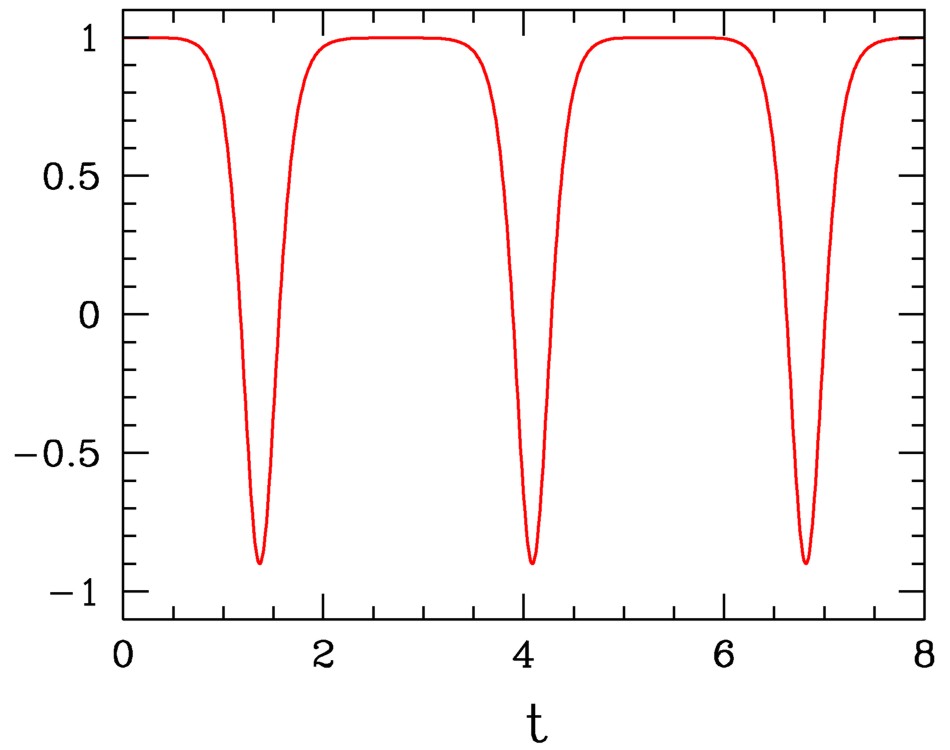 Time
Instability in Flavor Space
0 initially
Collective Pair Annihilation
1
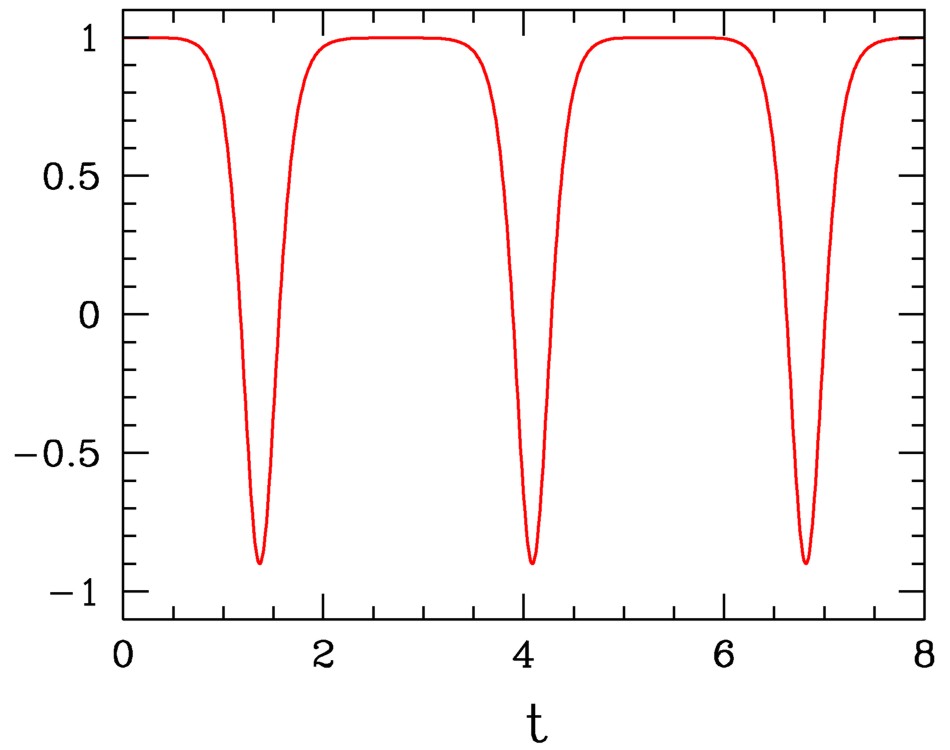 0.75
0.5
Survival probability
0.25
0
Time
Flavor Matrices of Occupation Numbers
Drops out in commutators
Equations of Motion for Occupation Number Matrices
Ordinary matter effect caused by
matrix of charged lepton densities
Flavor Pendulum
Pendulum in Flavor Space
Polarization vector
for neutrinos plus
antineutrinos
Precession
(synchronized oscillation)
Nutation
(pendular
 oscillation)
Very asymmetric system
   - Large spin 
   - Almost pure precession 
   - Fully synchronized oscillations

 Perfectly symmetric system
   - No spin
   - Plane pendulum
Spin
(Lepton asymmetry)
Mass direction
in flavor space
Hannestad, Raffelt, Sigl, Wong:  astro-ph/0608695]
Flavor Conversion in a Toy Supernova
astro-ph/0608695
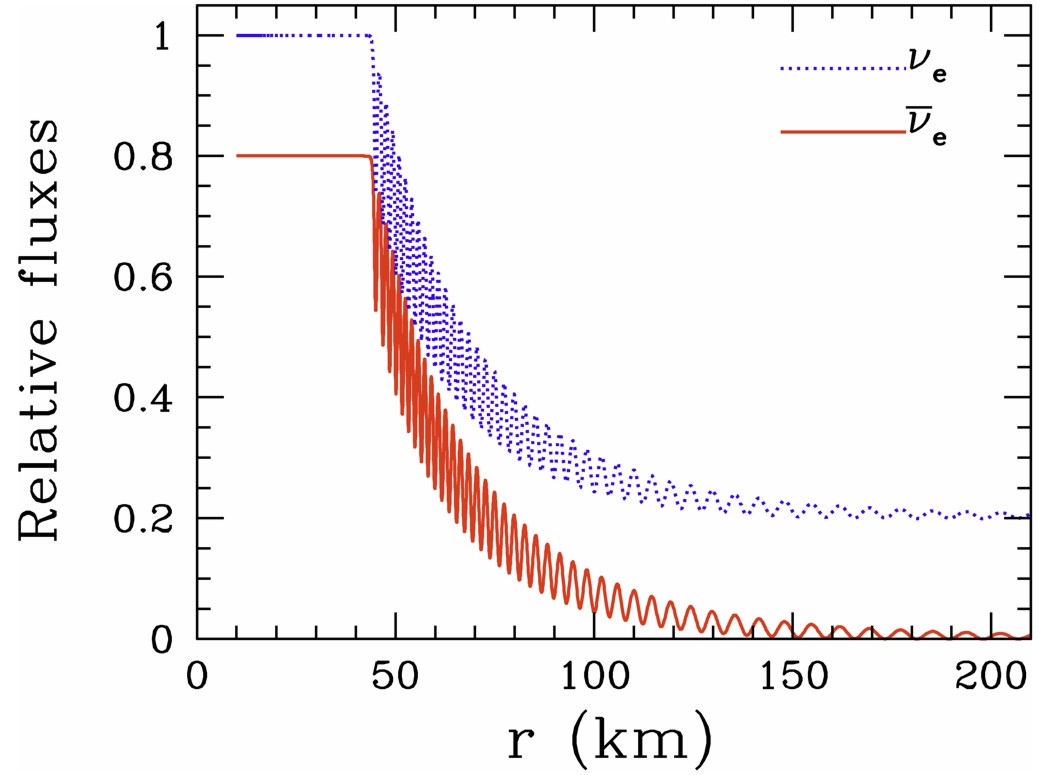 Sharp onset radius 
 Oscillation amplitude declining
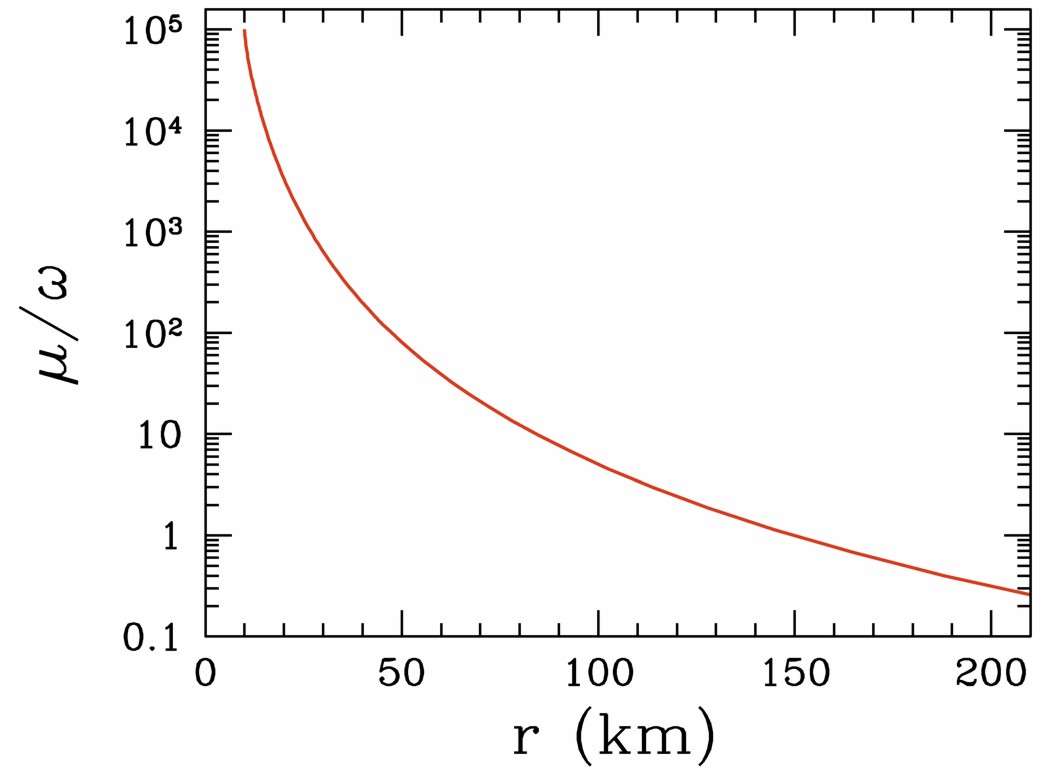 Neutrino Conversion and Flavor Pendulum
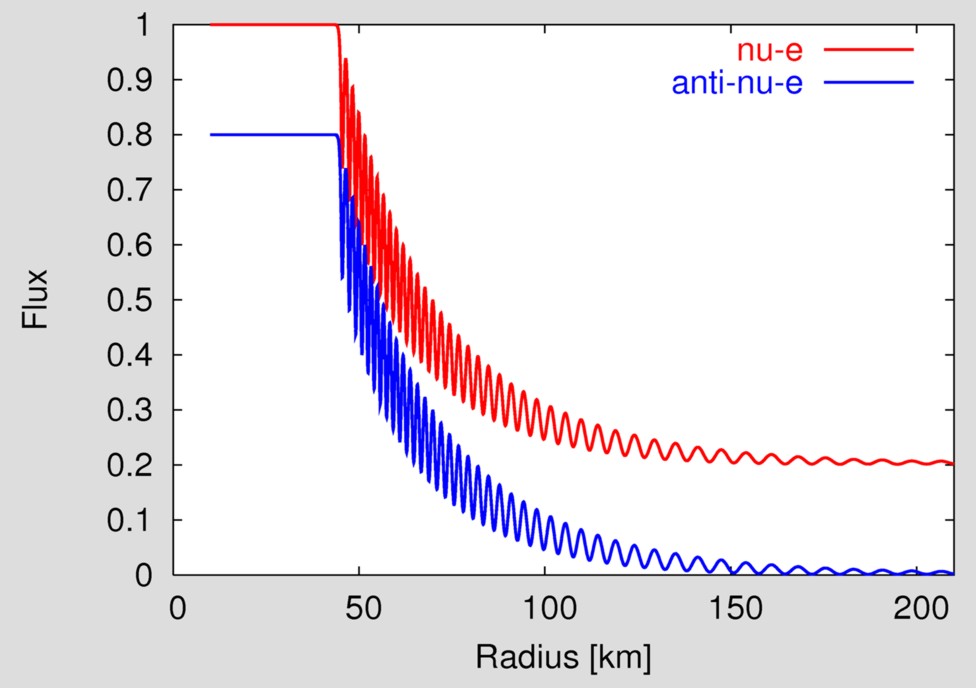 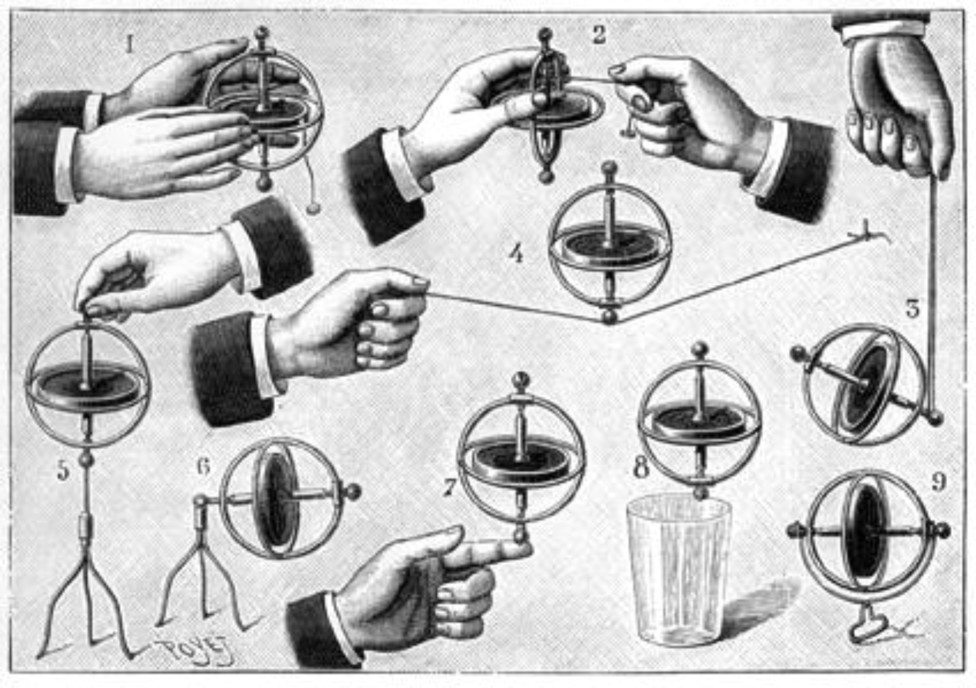 1
2
3
Sleeping
top
Precession
and nutation
Ground
state
1
2
3
Fermi-Dirac Spectrum
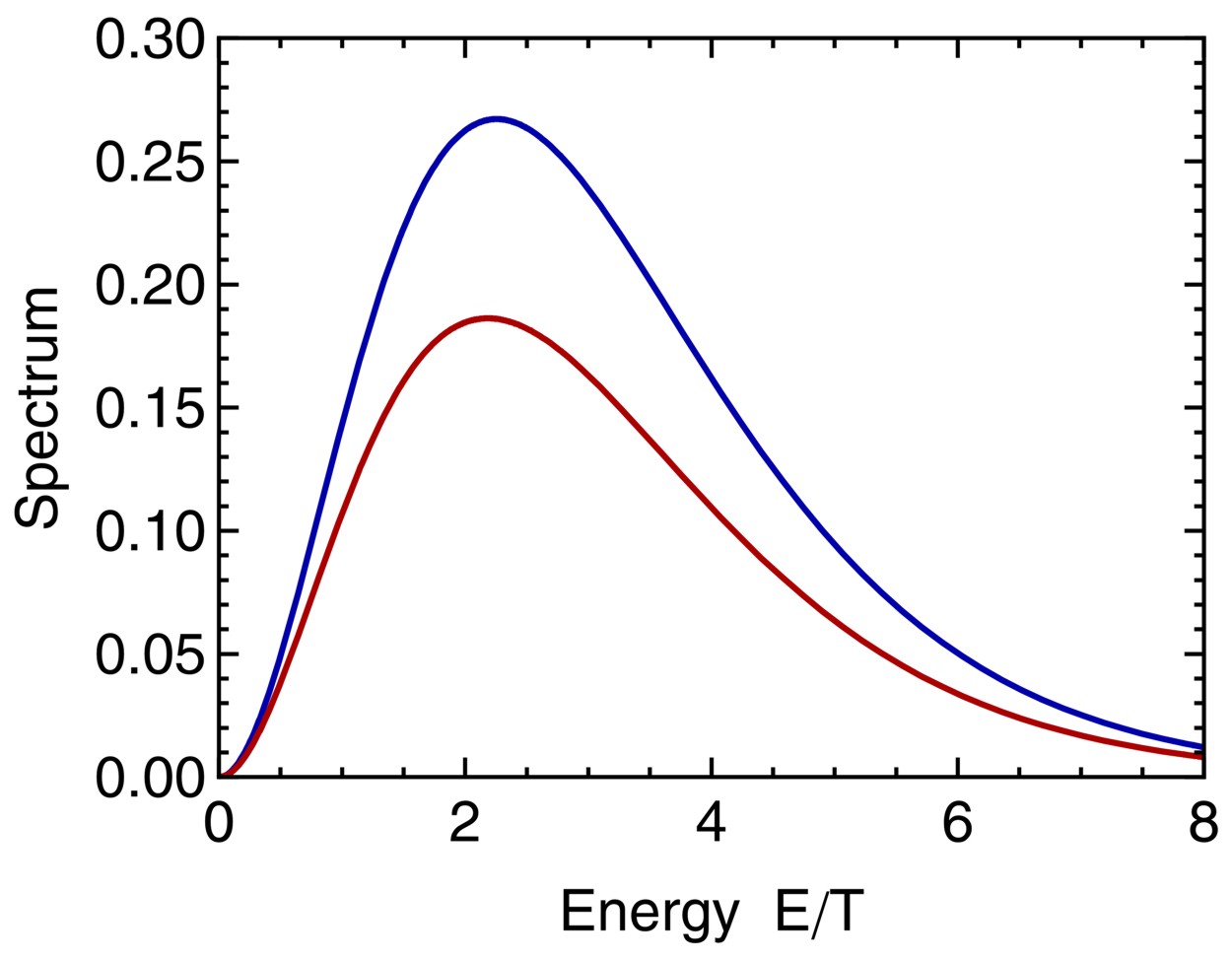 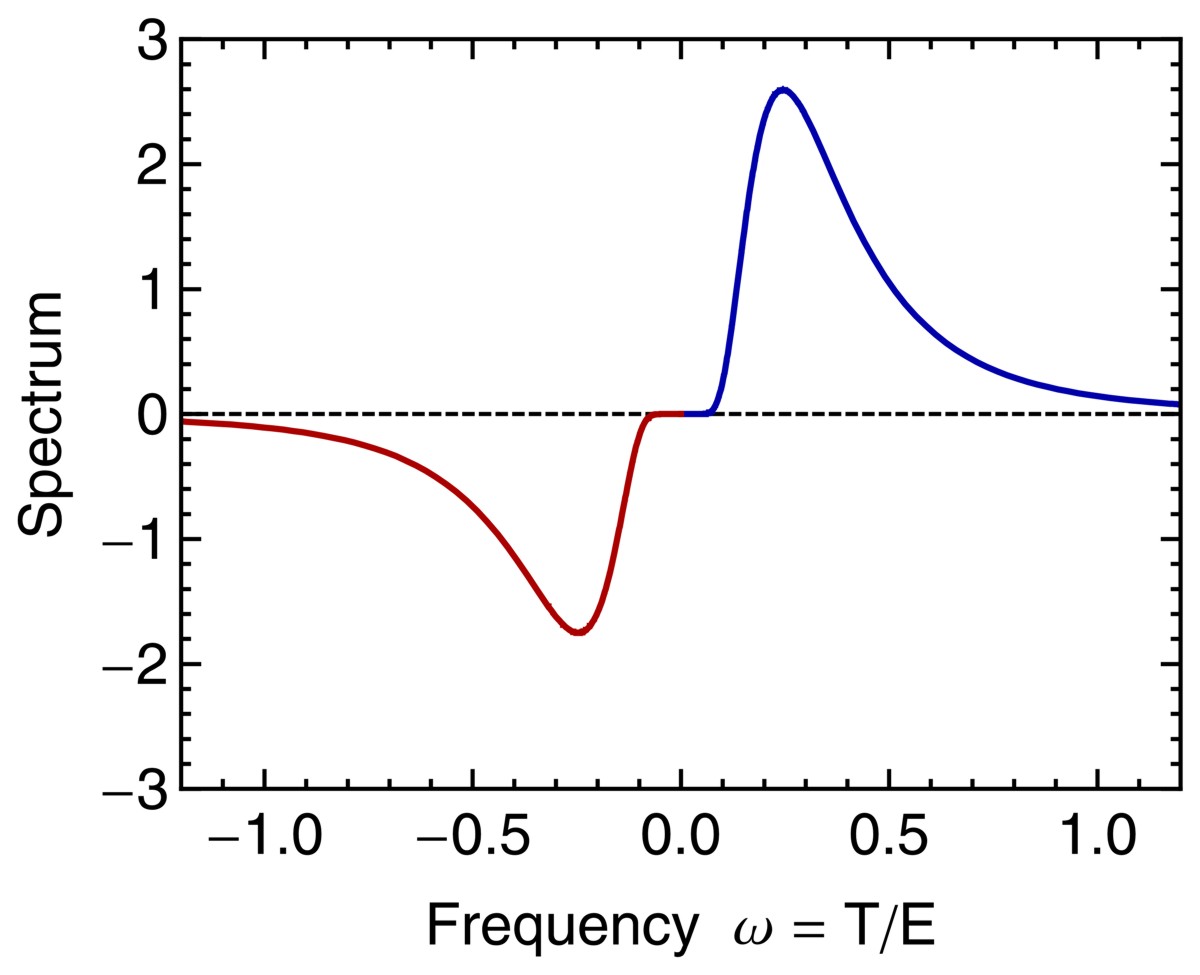 infrared
infrared
High-E tail
Flavor Pendulum
Single “positive” crossing
(potential energy at a maximum)
Single “negative” crossing
(potential energy at a minimum)
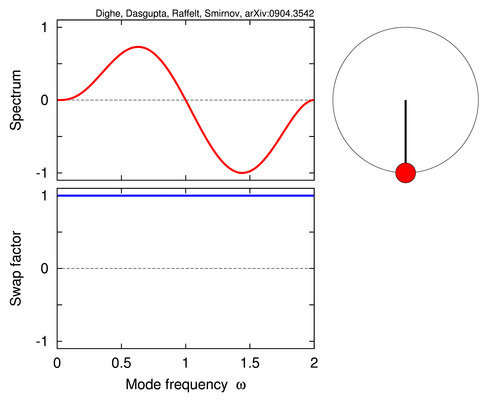 Dasgupta, Dighe, Raffelt & Smirnov, arXiv:0904.3542
For movies see http://www.mppmu.mpg.de/supernova/multisplits
General Stability Condition
Banerjee, Dighe & Raffelt, work in progress
Stability of Fermi-Dirac Spectrum
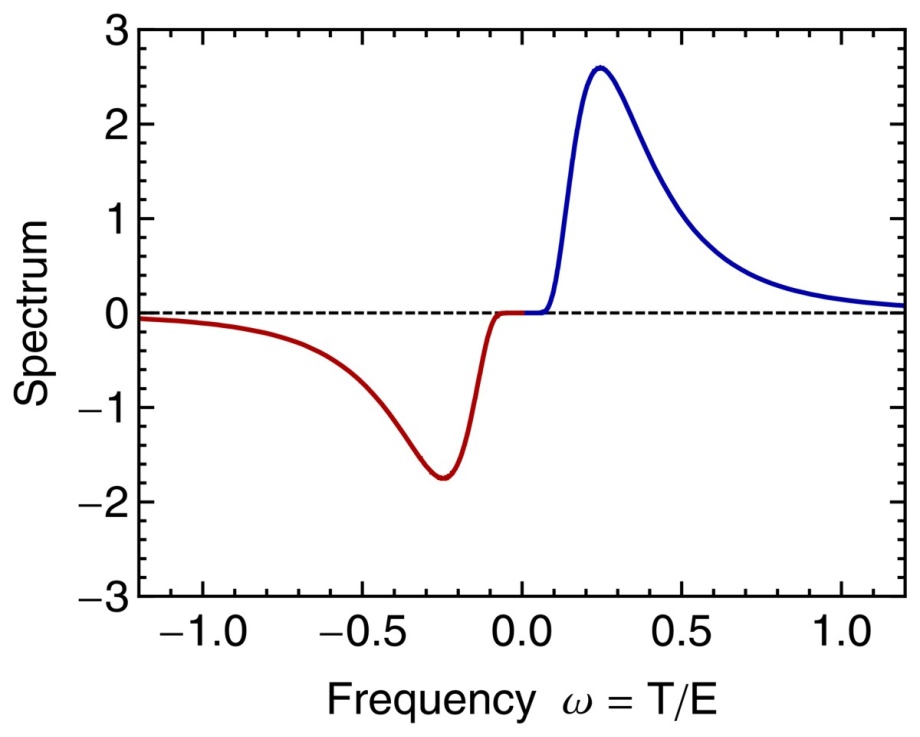 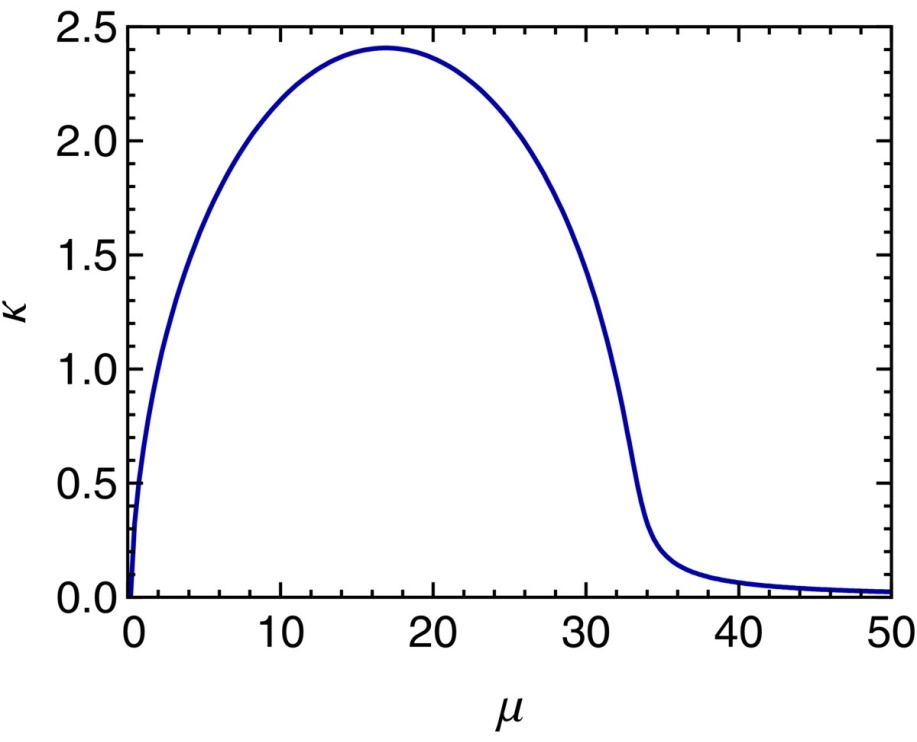 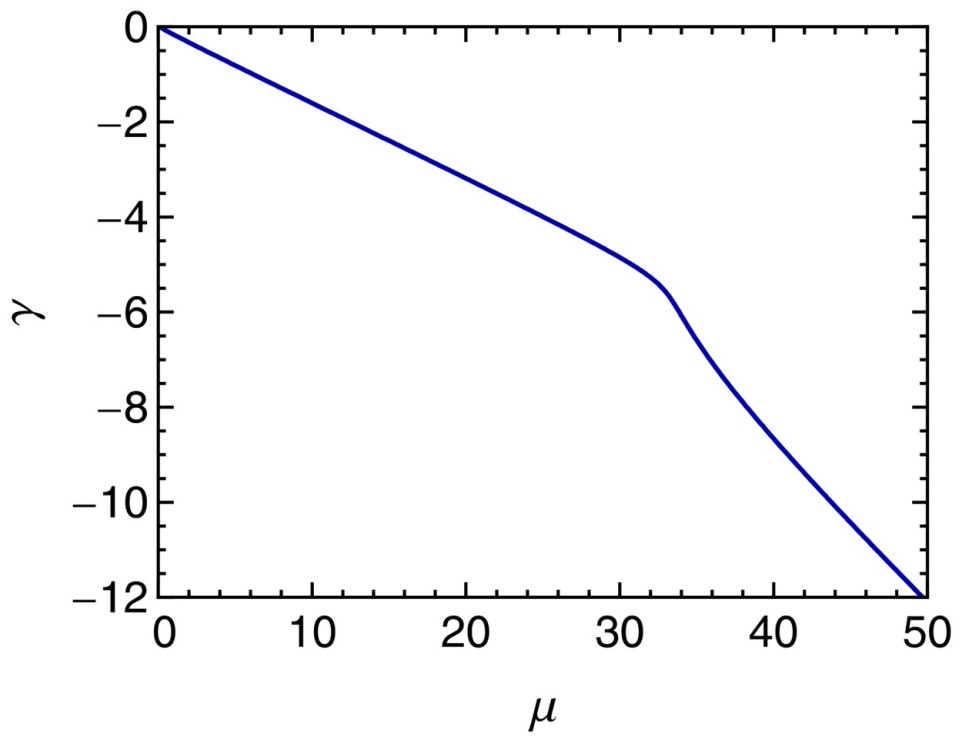 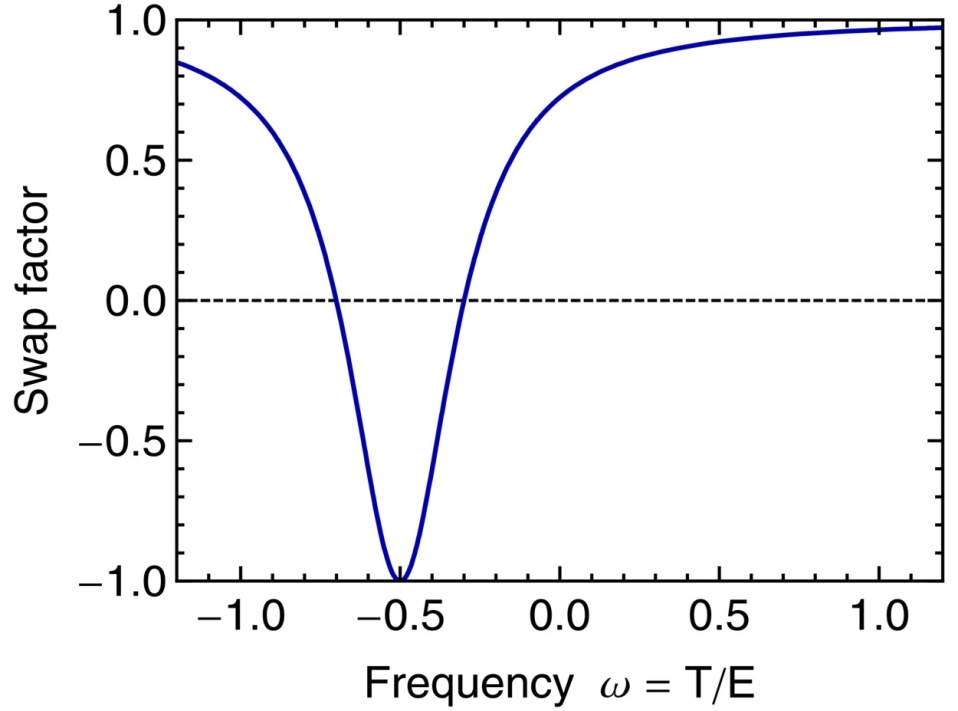 Banerjee, Dighe & Raffelt, work in progress
Stability of Schematic Double Peak
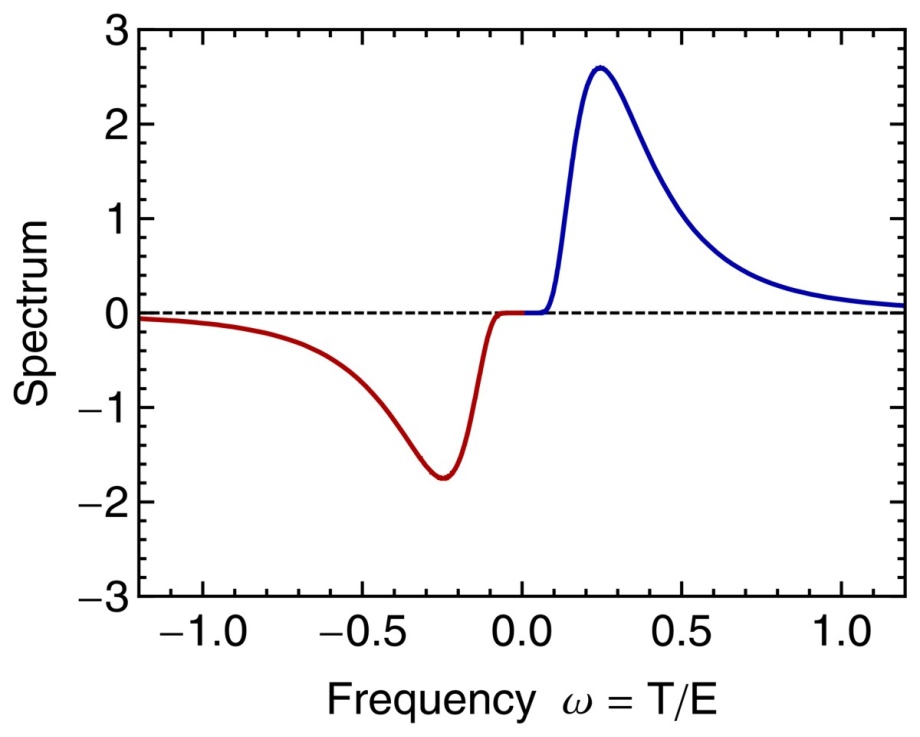 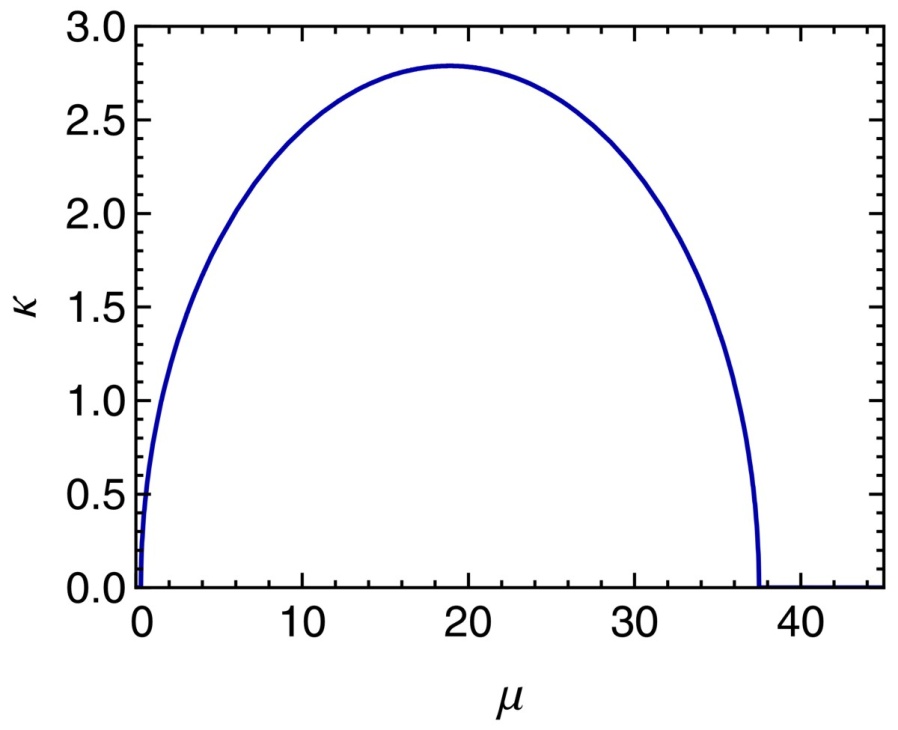 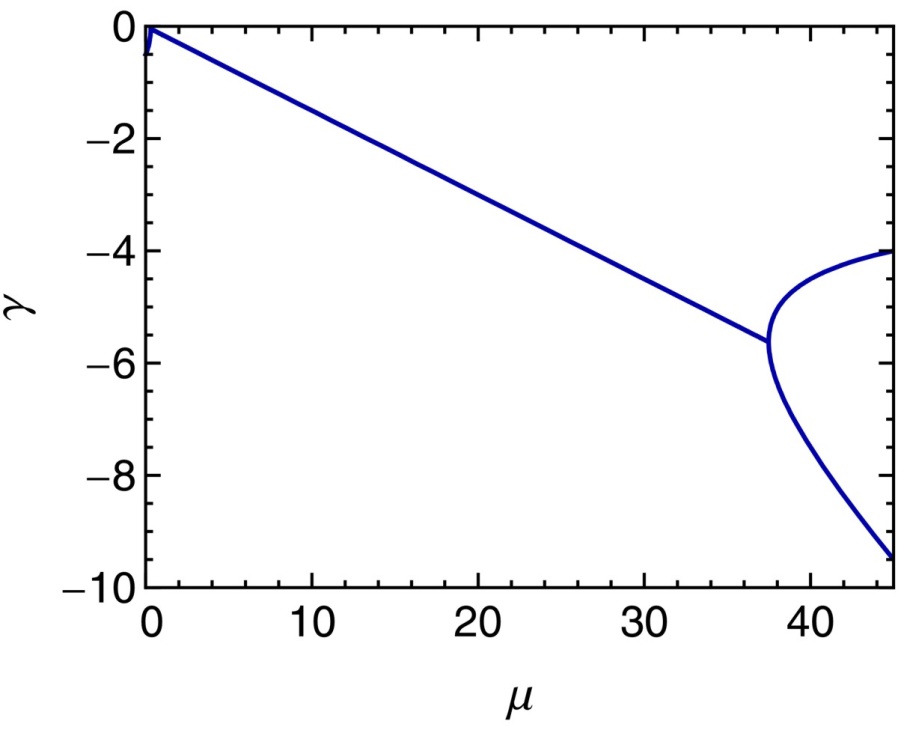 Banerjee, Dighe & Raffelt, work in progress
Decreasing Neutrino Density
Certain initial neutrino density
Four times smaller
initial neutrino density
Dasgupta, Dighe, Raffelt & Smirnov, arXiv:0904.3542
For movies see http://www.mppmu.mpg.de/supernova/multisplits
Spectral Split
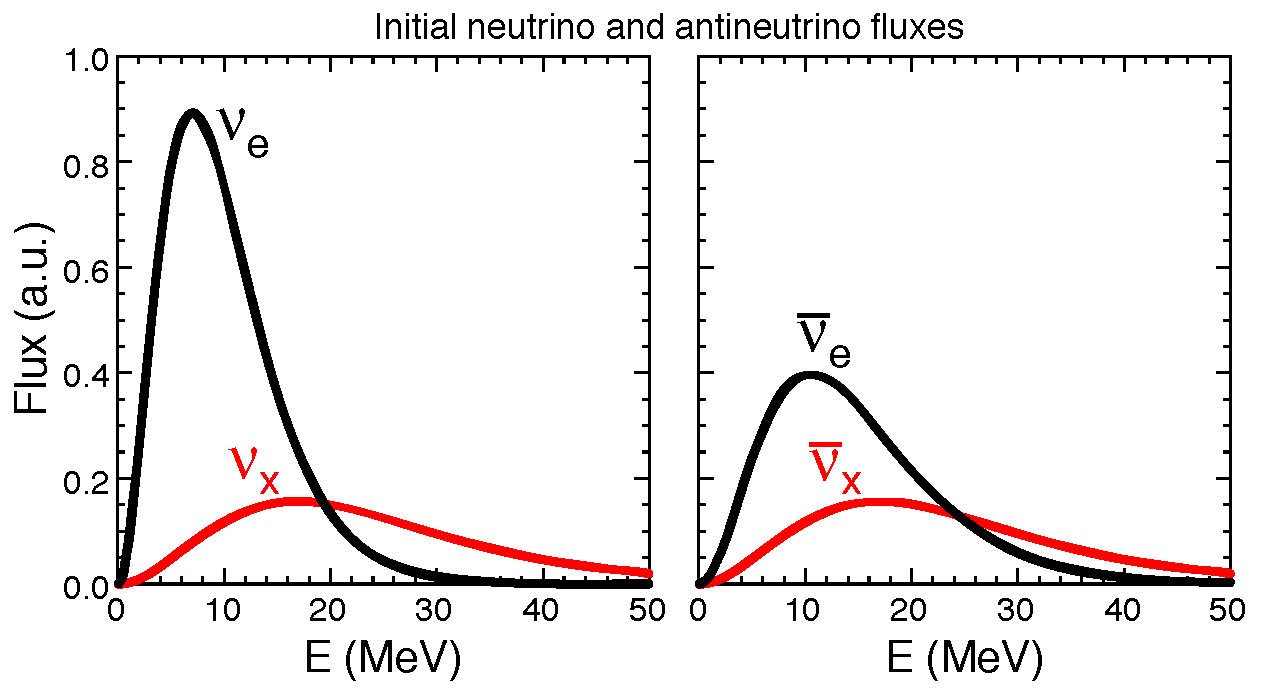 Initial
fluxes at
neutrino
sphere
Figures from

Fogli, Lisi, 
Marrone & Mirizzi, 
arXiv:0707.1998

Explanations in

Raffelt & Smirnov
arXiv:0705.1830
and 0709.4641

Duan, Fuller,
Carlson & Qian
arXiv:0706.4293
and 0707.0290
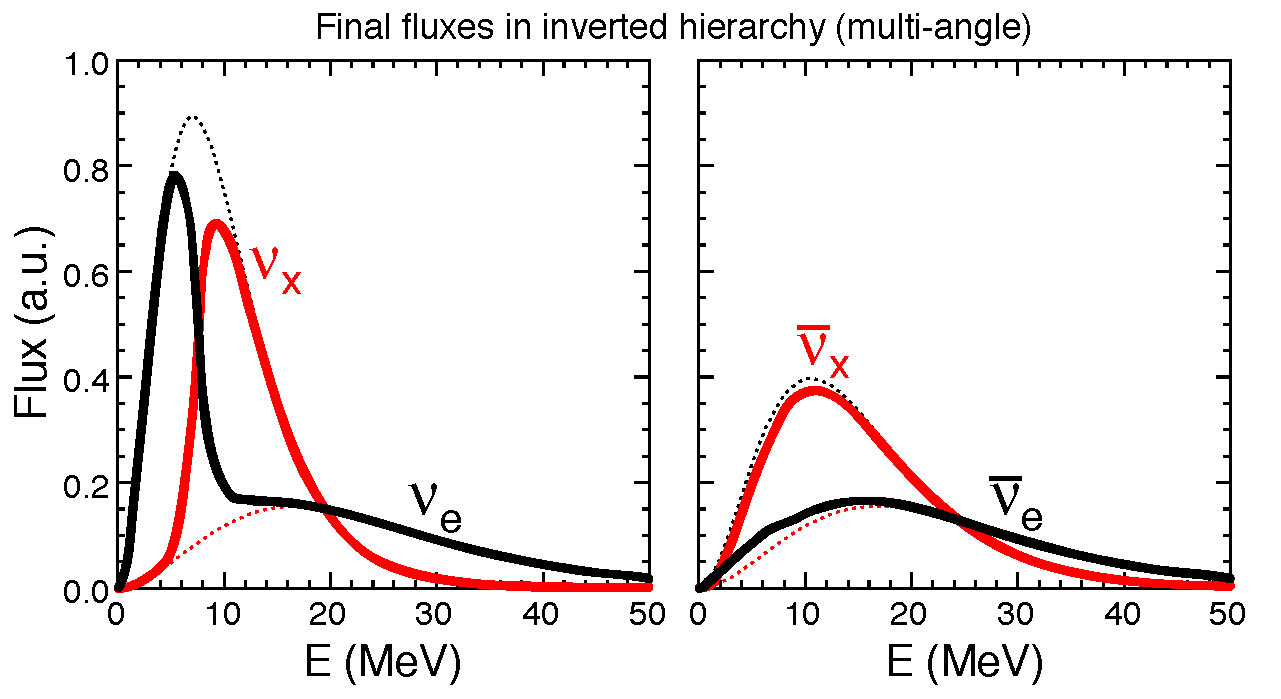 After
collective
trans-
formation
Multiple Spectral Splits
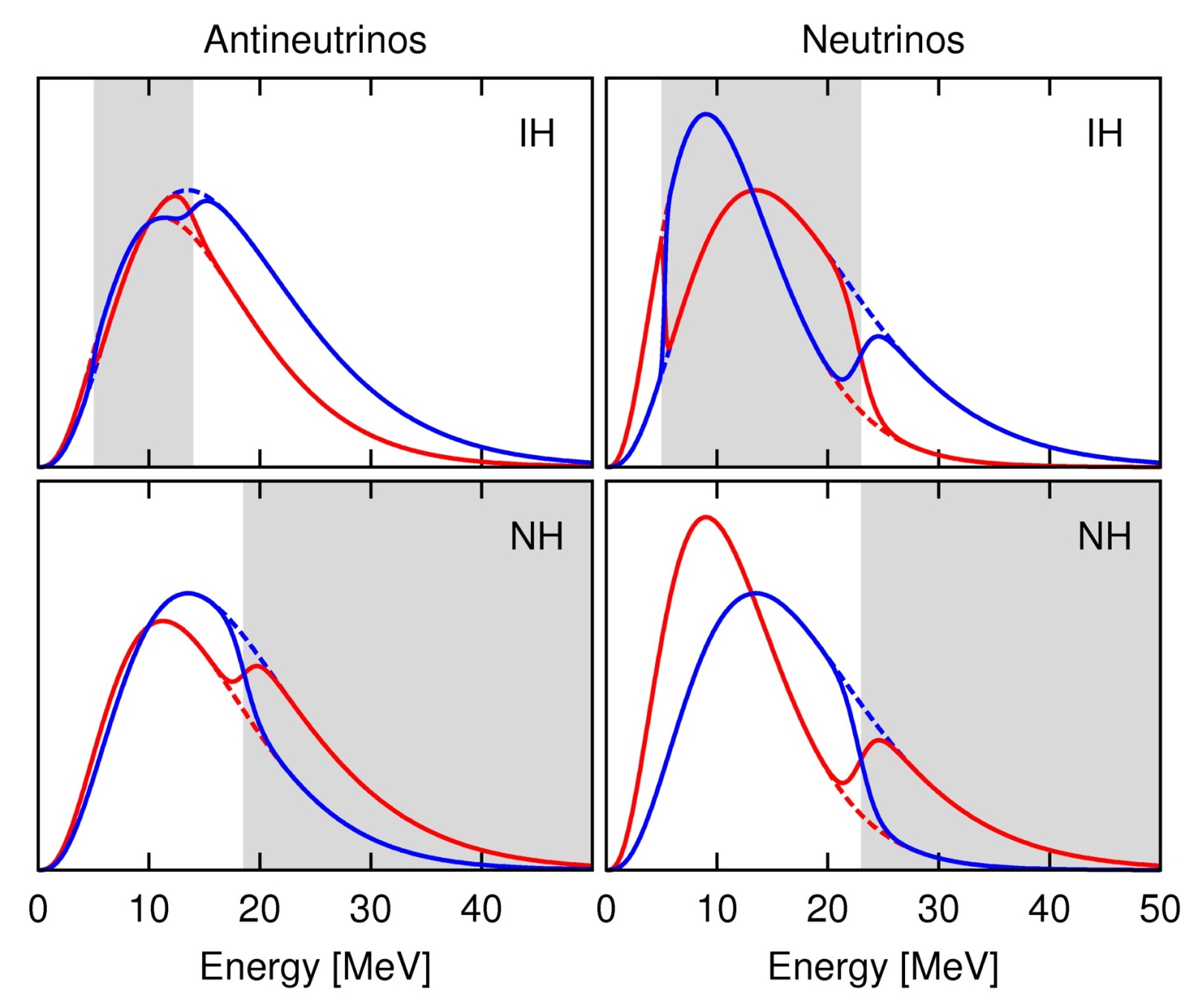 Inverted
Hierarchy
Normal
Hierarchy
Dasgupta, Dighe, Raffelt & Smirnov, arXiv:0904.3542
Multiple Spectral Splits in the w Variable
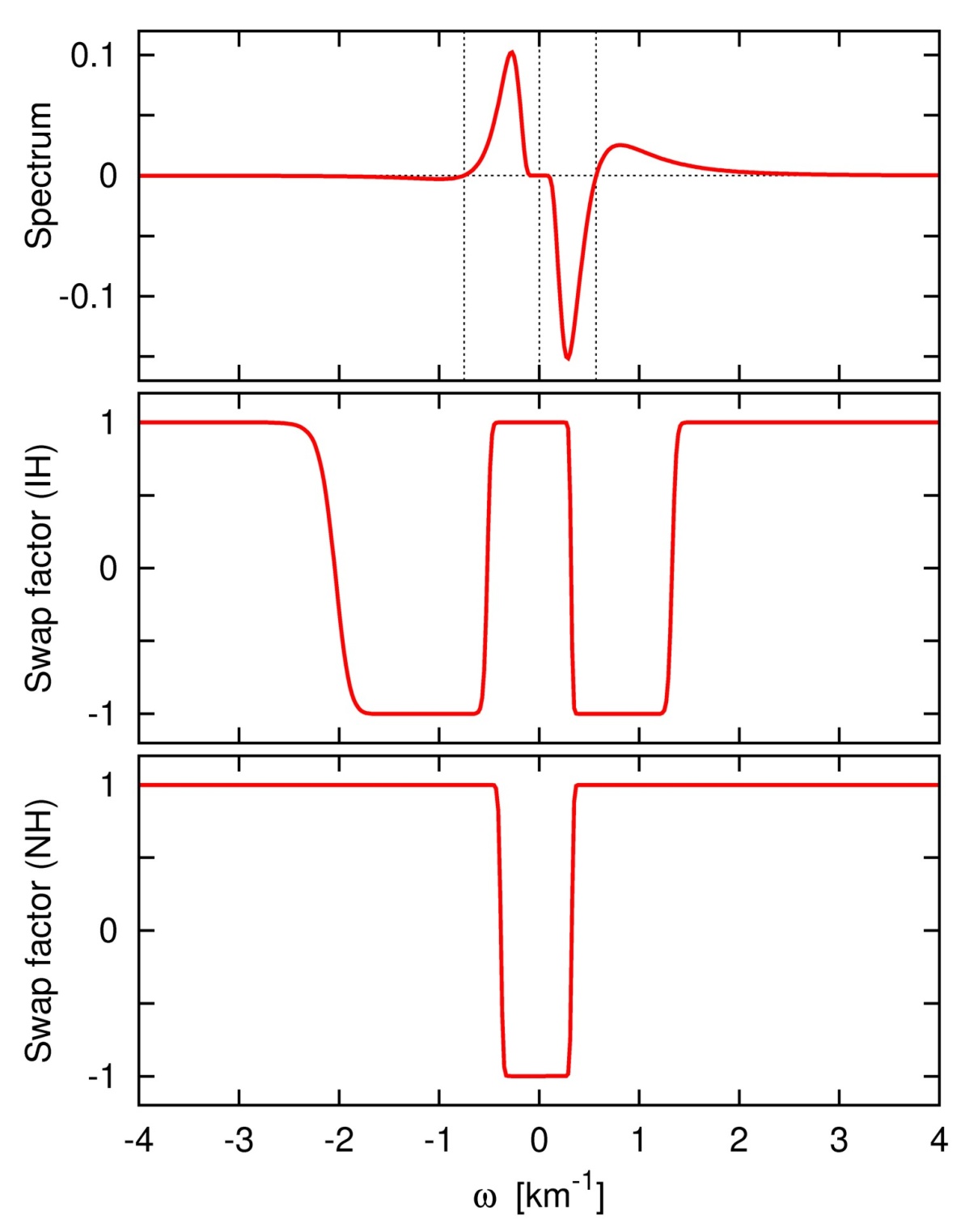 Dasgupta, Dighe, Raffelt & Smirnov,
 arXiv:0904.3542
anti-neutrinos
neutrinos
Supernova Cooling-Phase Example
Normal Hierarchy
Inverted Hierarchy
Dasgupta, Dighe, Raffelt & Smirnov, arXiv:0904.3542
For movies see http://www.mppmu.mpg.de/supernova/multisplits
Multi-Angle Decoherence
Raffelt & Sigl, Self-induced decoherence in dense neutrino gases, hep-ph/0701182
Multi-Angle Decoherence
Inverted hierarchy
Normal hierarchy
isotropic
isotropic
half-isotropic
half-isotropic
Raffelt & Sigl, Self-induced decoherence in dense neutrino gases, hep-ph/0701182
Multi-Angle Decoherence of Supernova Neutrinos
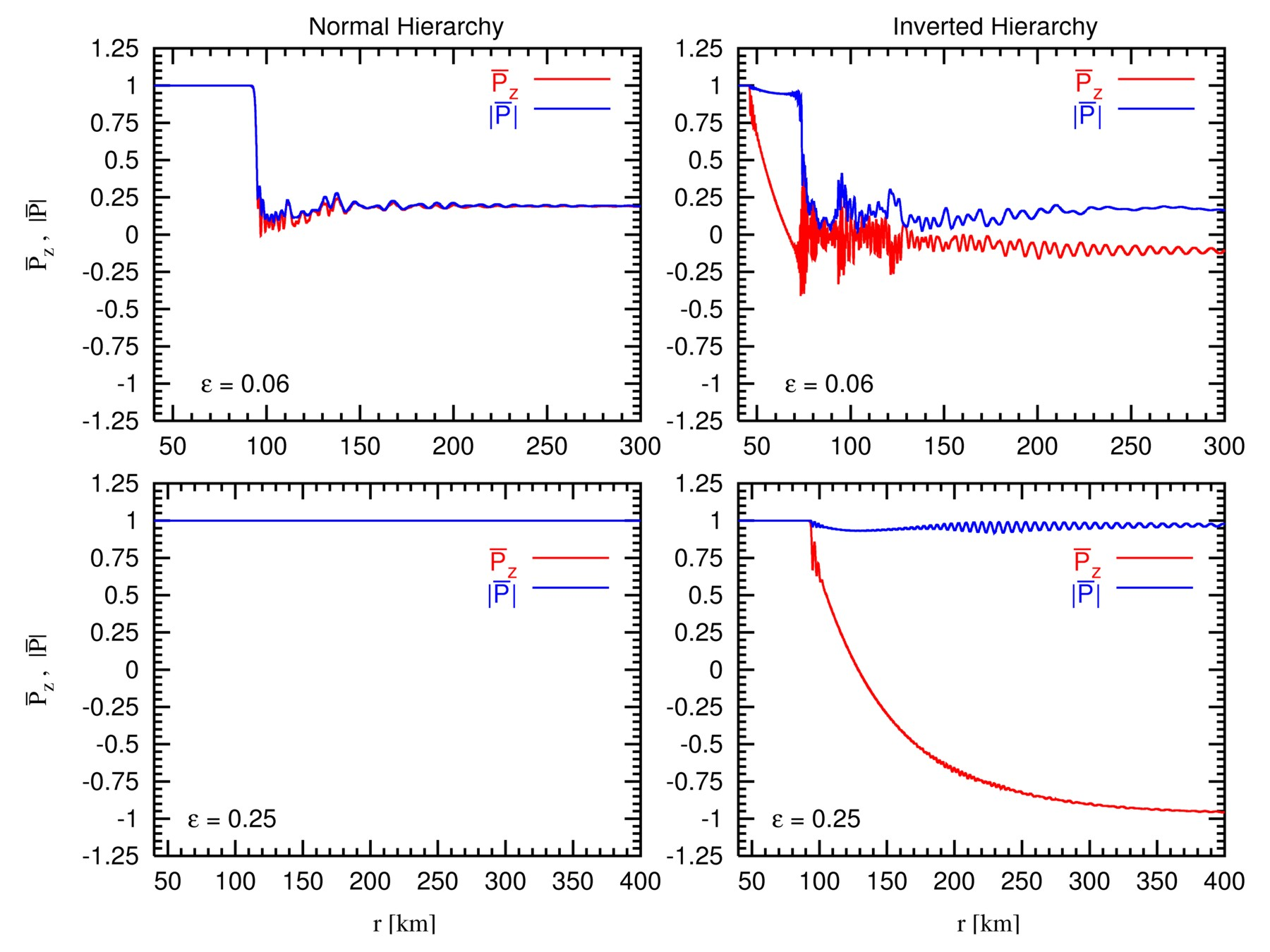 Small
asymmetry
Large
asymmetry
Critical Asymmetry for Multi-Angle Decoherence
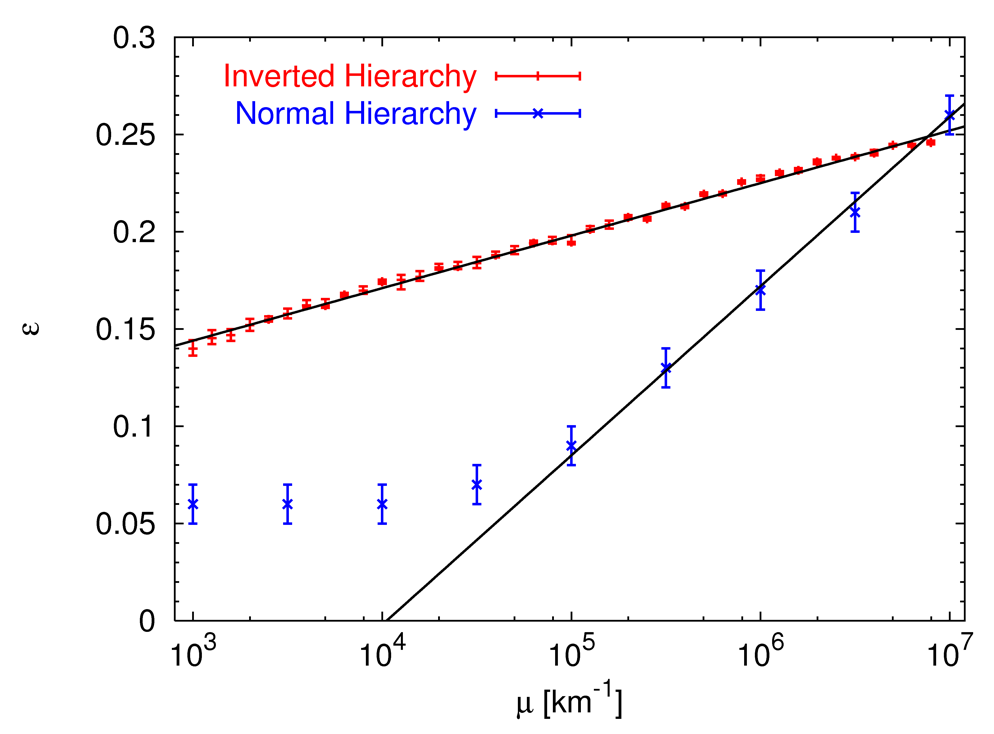 Esteban-Pretel, Pastor, Tomàs, Raffelt & Sigl:  Decoherence in supernova 
neutrino transformations suppressed by deleptonization, astro-ph/0706.2498
Multi-Angle Matter Effect
Esteban-Pretel, Mirizzi, Pastor, Tomàs, Raffelt, Serpico & Sigl, arXiv:0807.0659
Multi-Angle Matter Effect in Basel (10.8 Msun) Model
Schematic single-energy, multi-angle simulations with realistic density profile
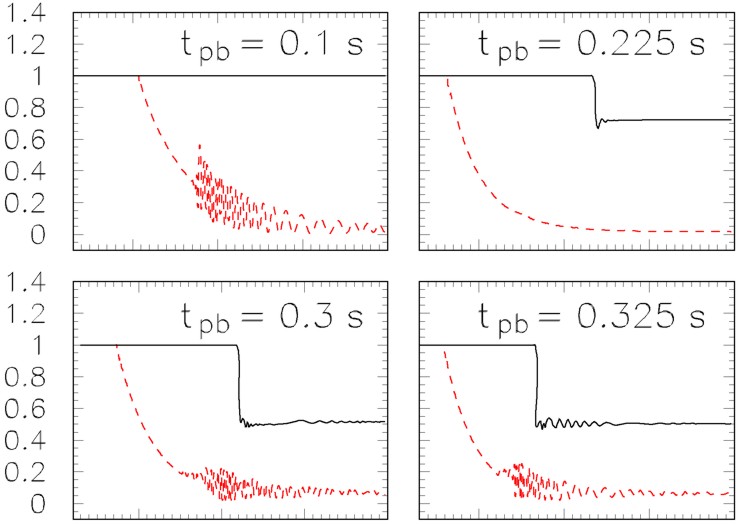 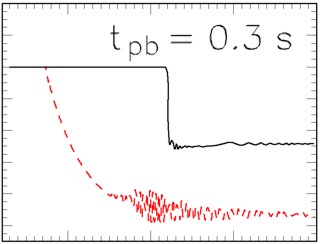 no matter
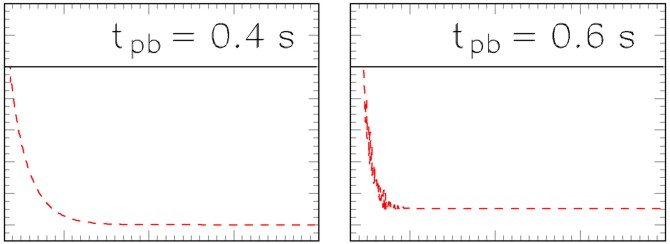 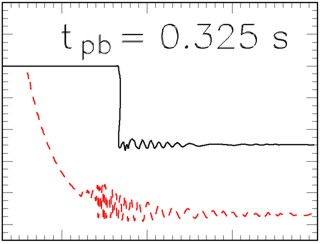 1000
1500
500
1000
1500
500
1000
1500
500
Distance [km]
Distance [km]
Distance [km]
Chakraborty, Fischer, Mirizzi, Saviano & Tomàs, arXiv:1105.1130
Signature of Flavor Oscillations (Accretion Phase)
1-3-mixing  scenarios
A
B
C
Normal  (NH)
Mass ordering
Inverted  (IH)
Any  (NH/IH)
MSW conversion
adiabatic
non-adiabatic
0
0
Yes
No
Yes
May distinguish mass ordering
Assuming collective effects are not important during accretion phase 
(Chakraborty et al., arXiv:1105.1130v1)
Coalescing Neutron Stars and Short Gamma-Ray Bursts
Gamma rays
Accretion disk or torus
100-200 km
Oscillation Along Streamlines
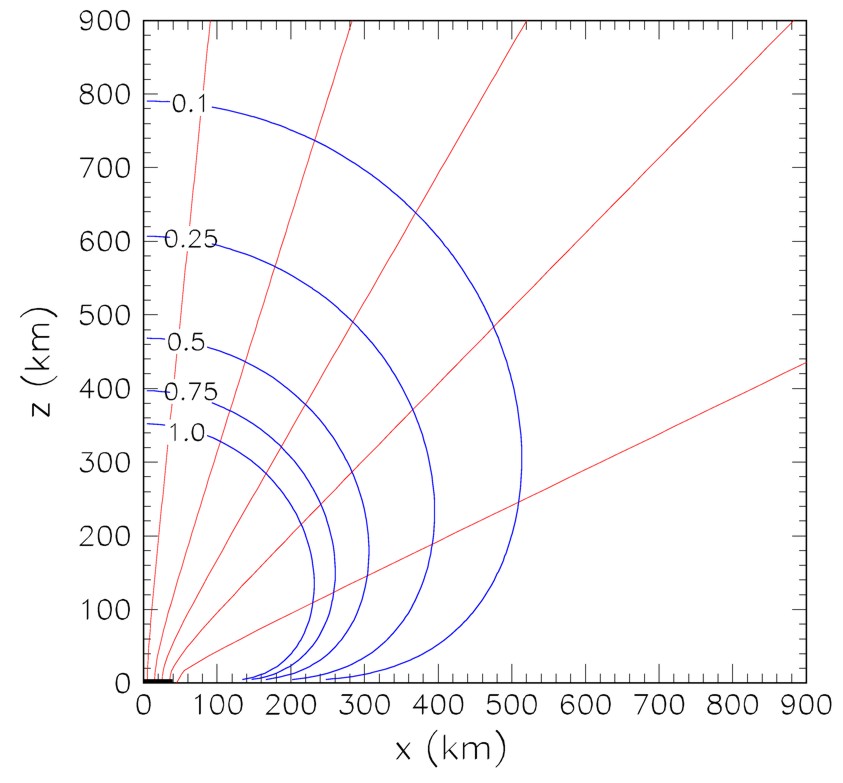 No neutrino-neutrino interactions:
   Oscillations along trajectories
   like a “beam”

 Self-maintained coherence:
   Oscillation along “flux lines” of
   overall neutrino flux.
Dasgupta, Dighe, Mirizzi & Raffelt, arXiv:0805.3300
Looking forward to the next galactic supernova
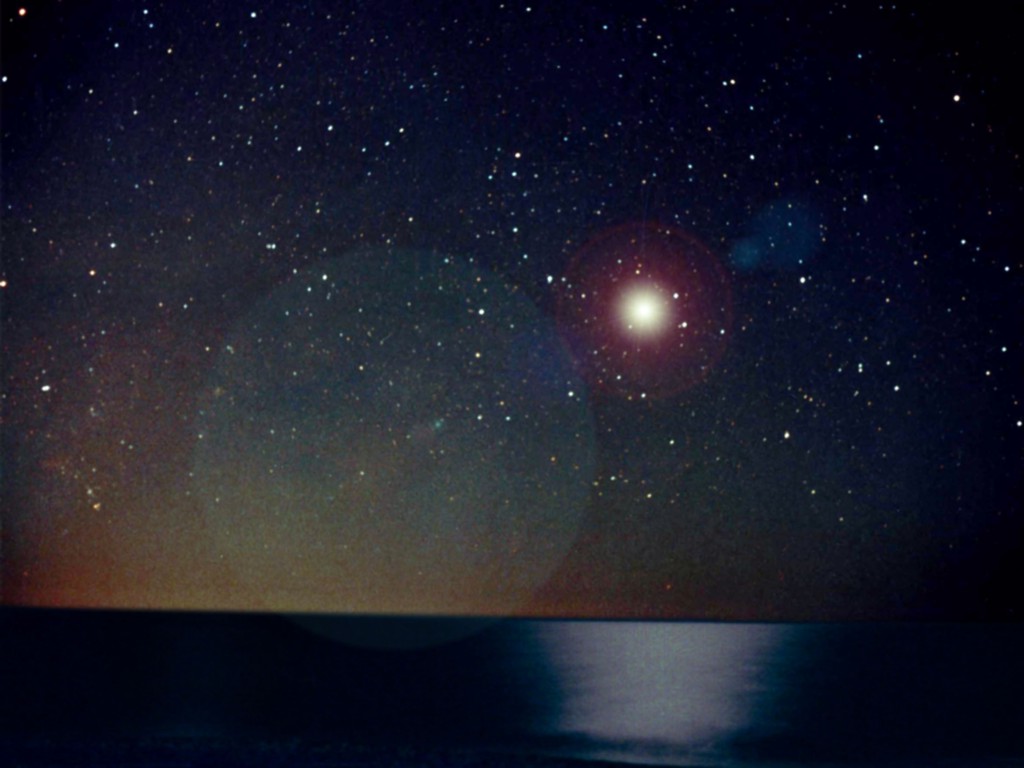 May take a long time
Lots of theoretical work to do!
Looking forward to the next galactic supernova
No problem